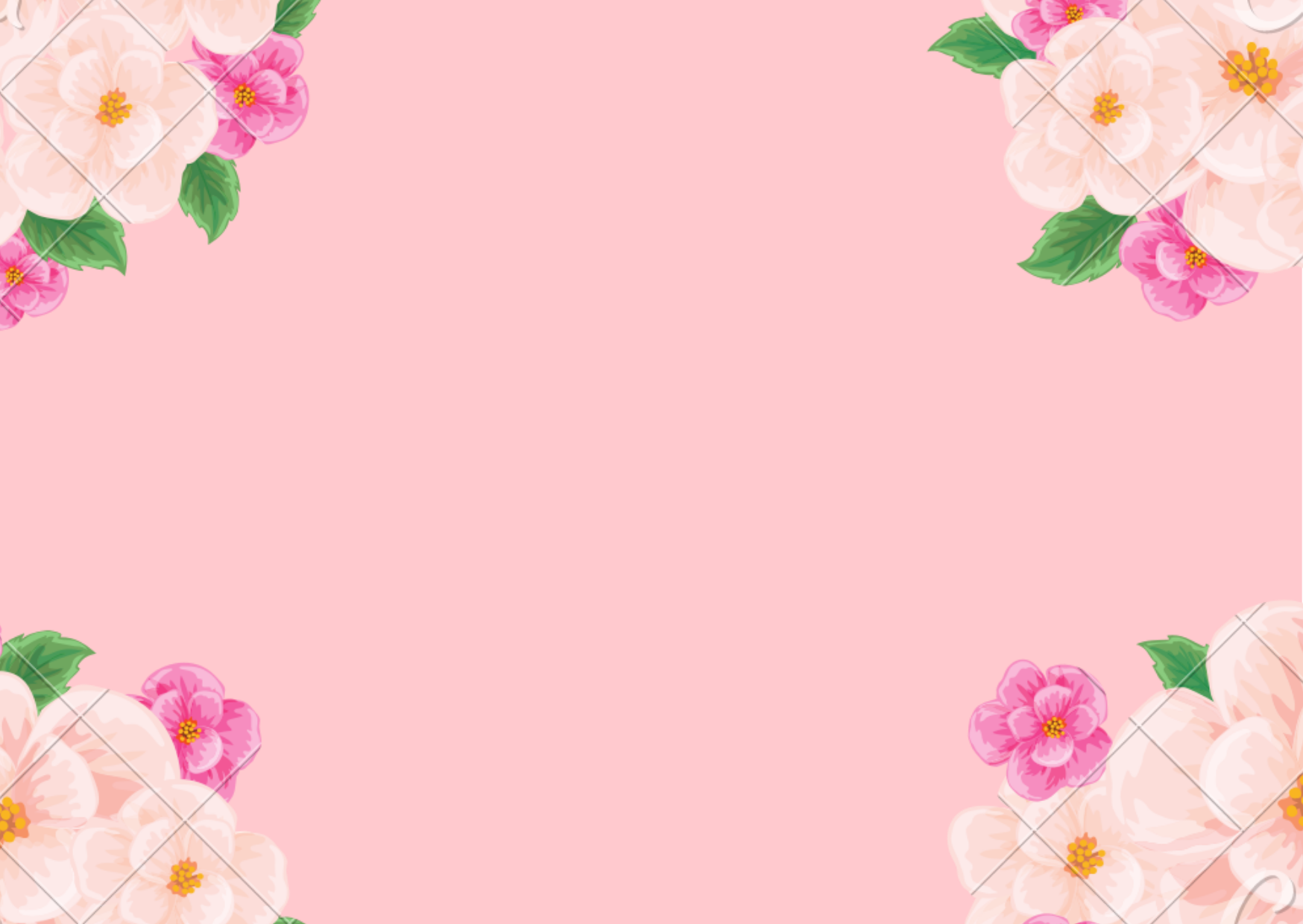 ỦY BAN NHÂN DÂN QUẬN GÒ VẤP
MÔN TOÁN LỚP MỘT
CHỦ ĐỀ: CÁC SỐ ĐẾN SỐ 100
BÀI: BẢNG CÁC SỐ TỪ 1 ĐẾN 100
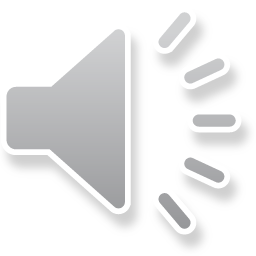 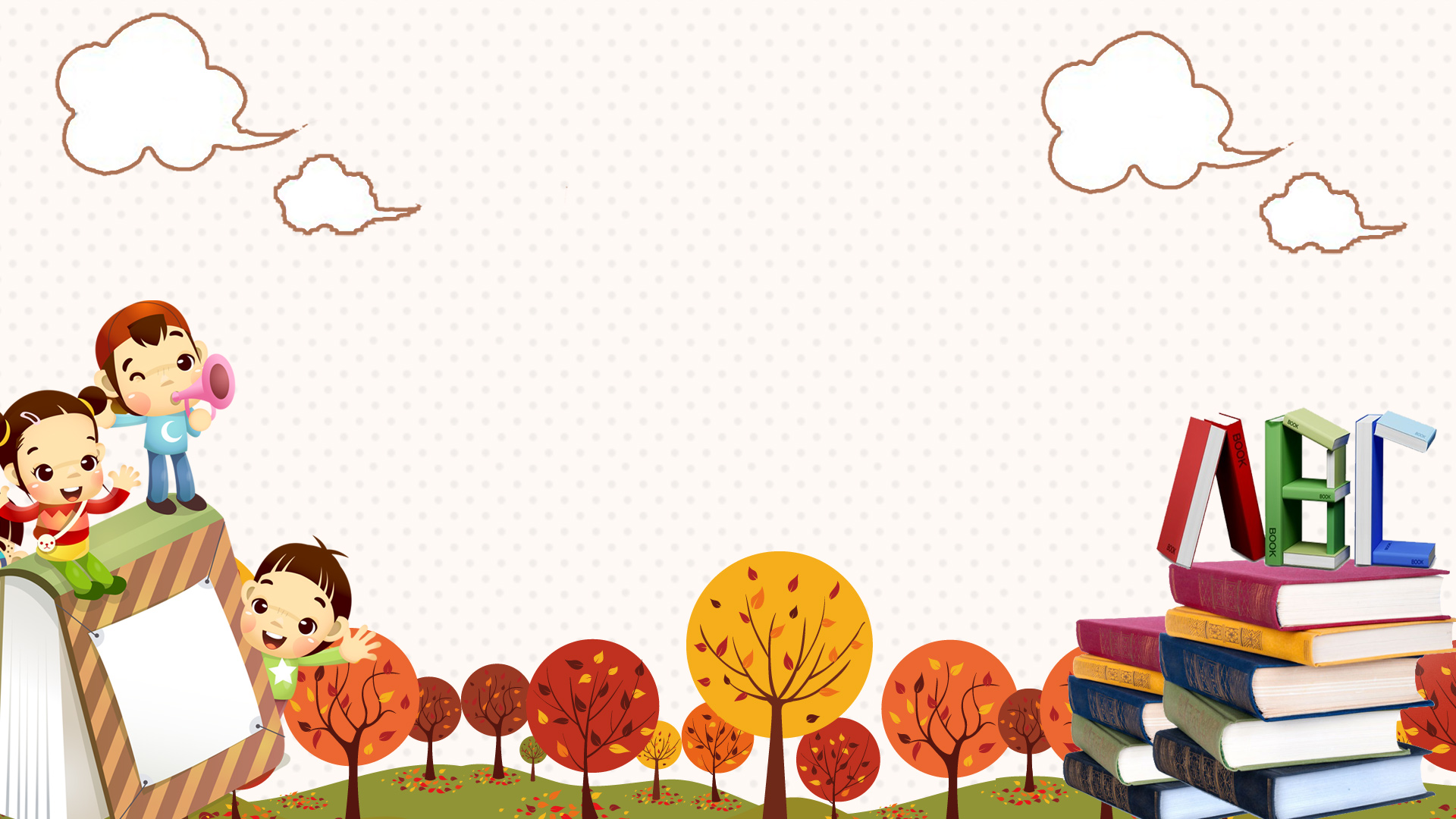 KHỞI ĐỘNG
Professional Presentation Template
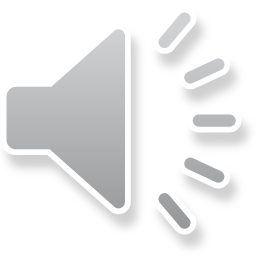 HỌC TOÁN CÙNG ẾCH XANH
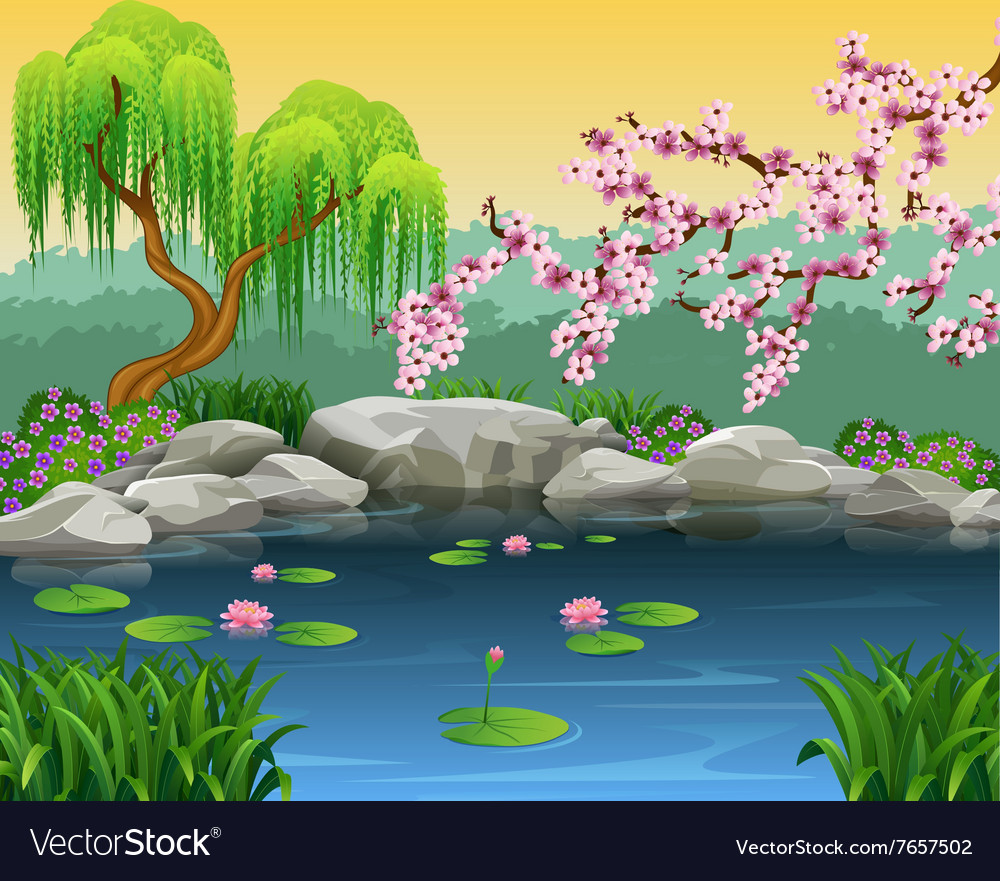 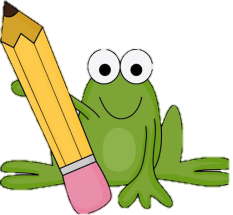 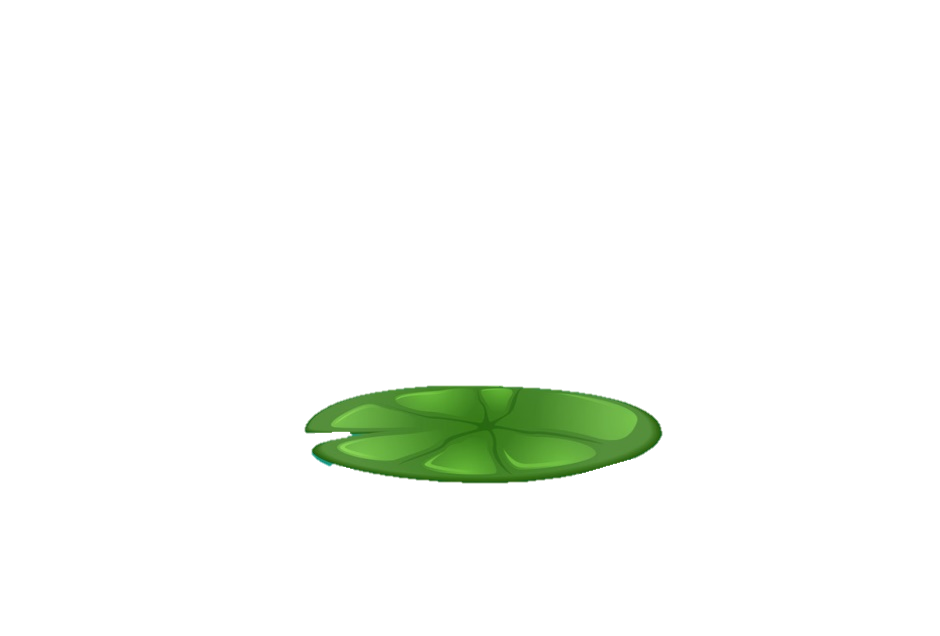 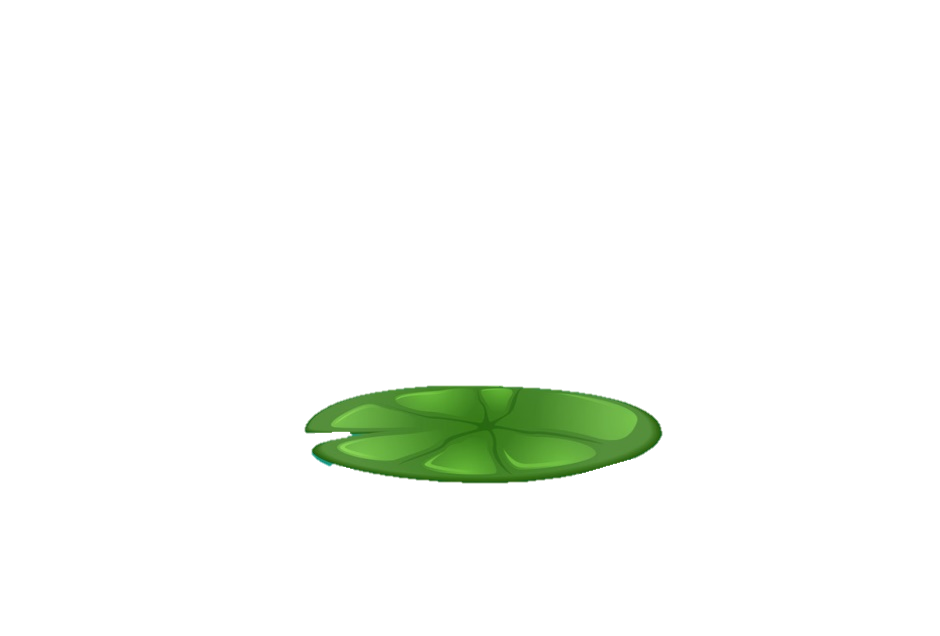 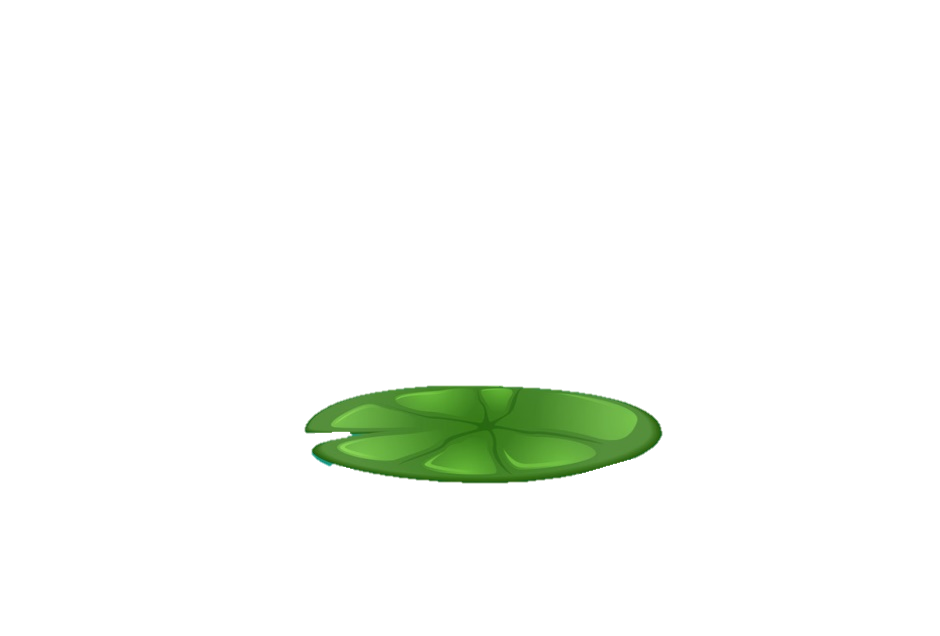 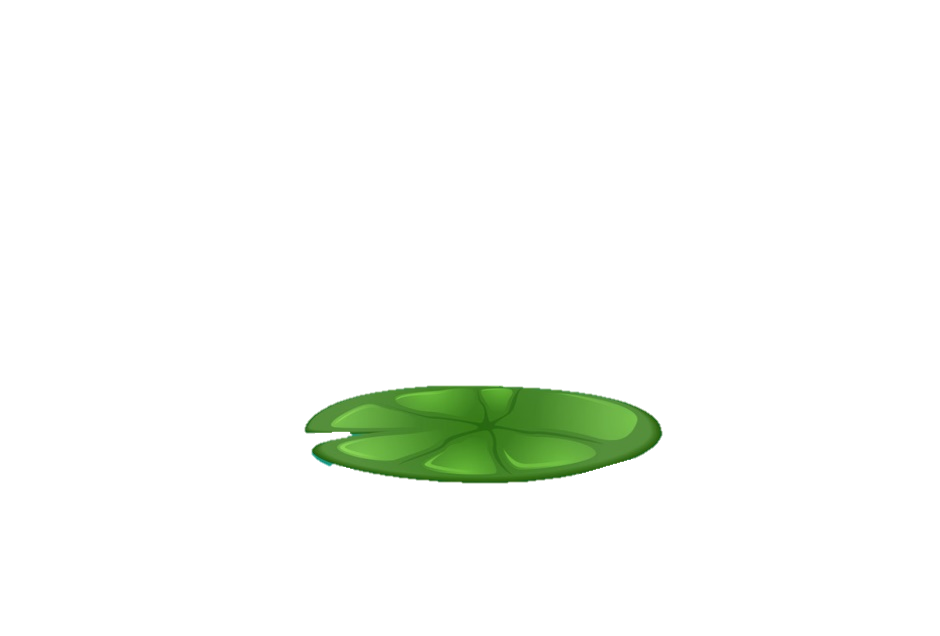 70 + 1
40 + 2
80 + 1
40 +3
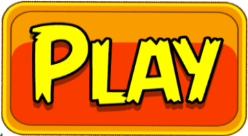 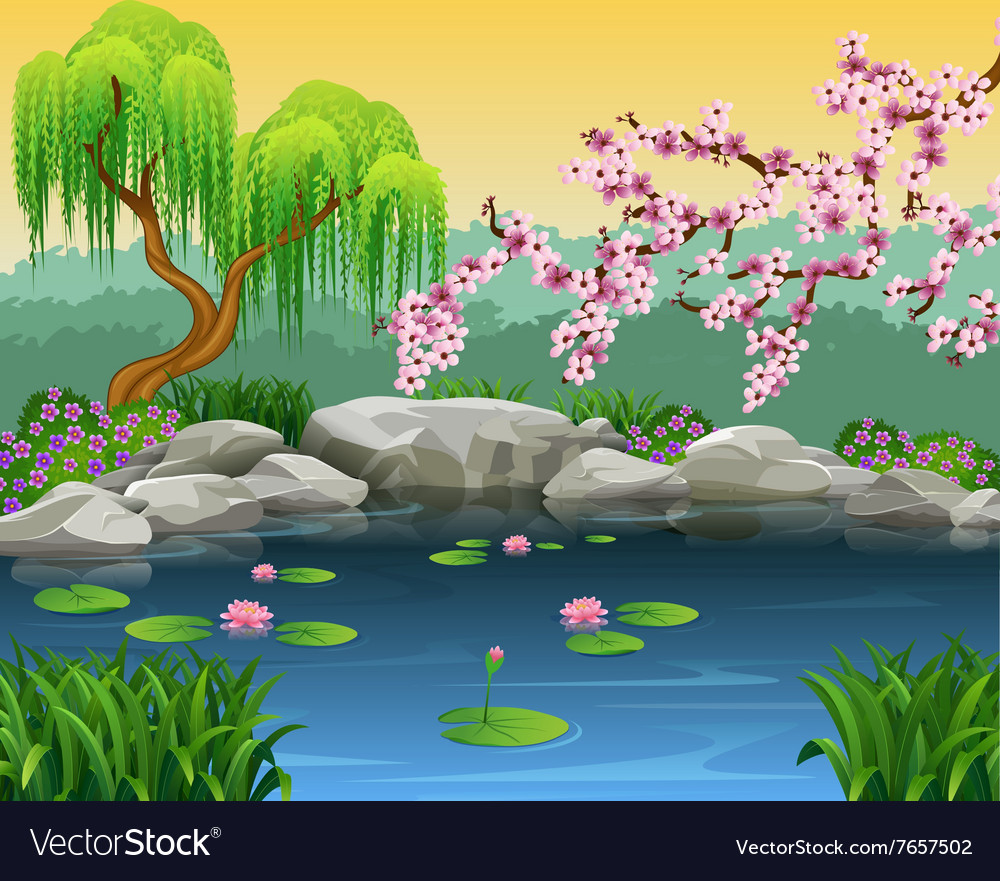 42 – 2 = ?
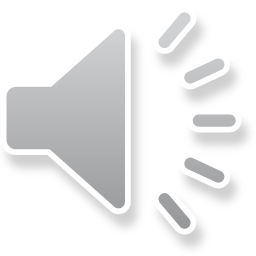 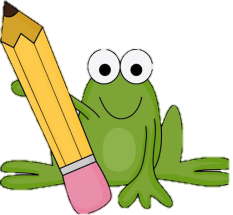 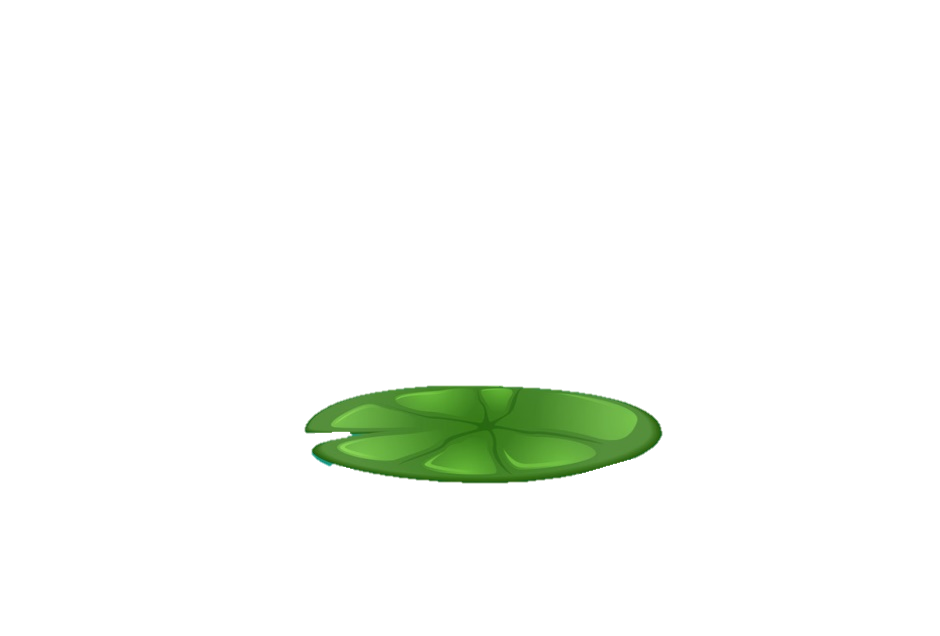 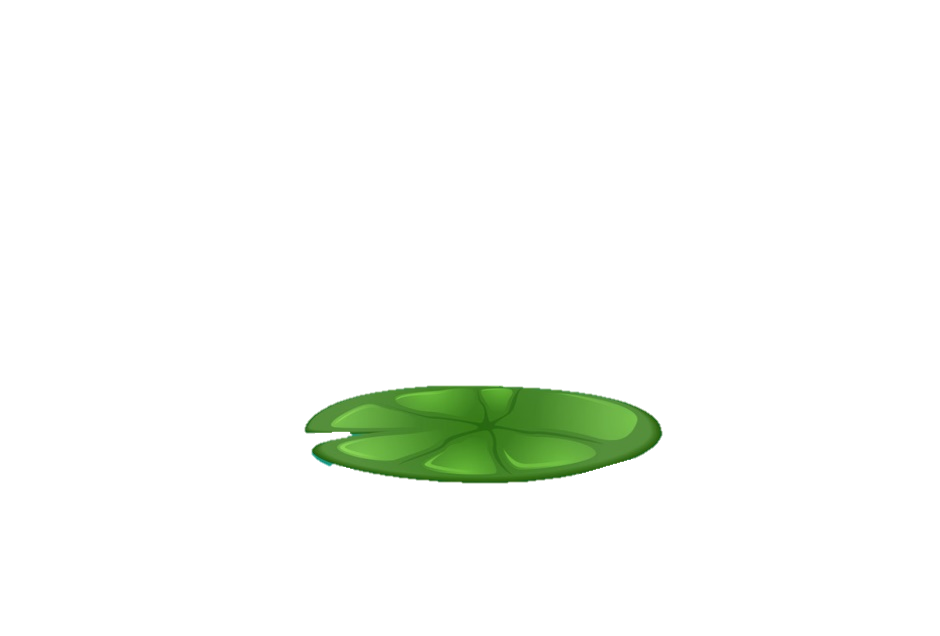 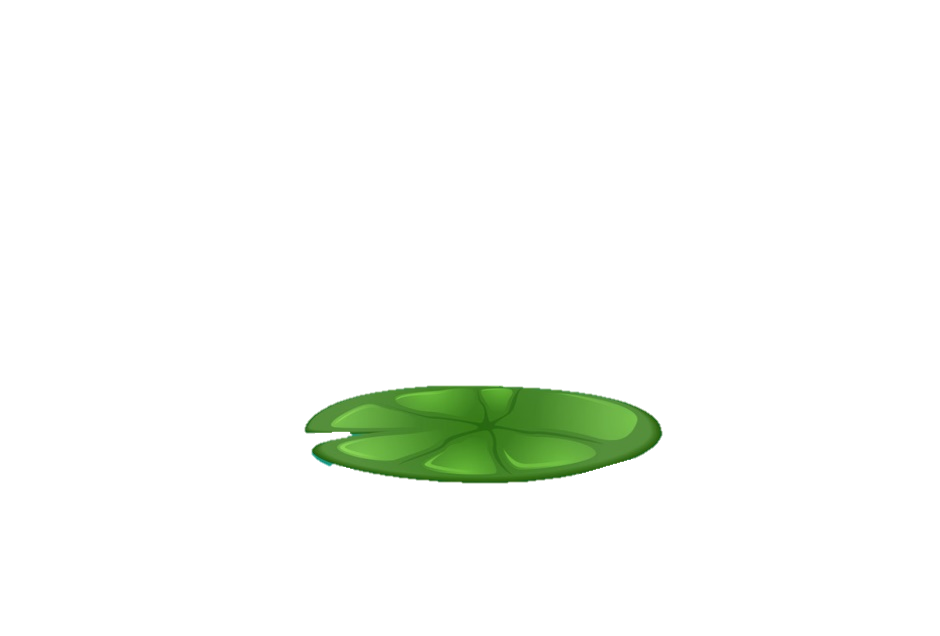 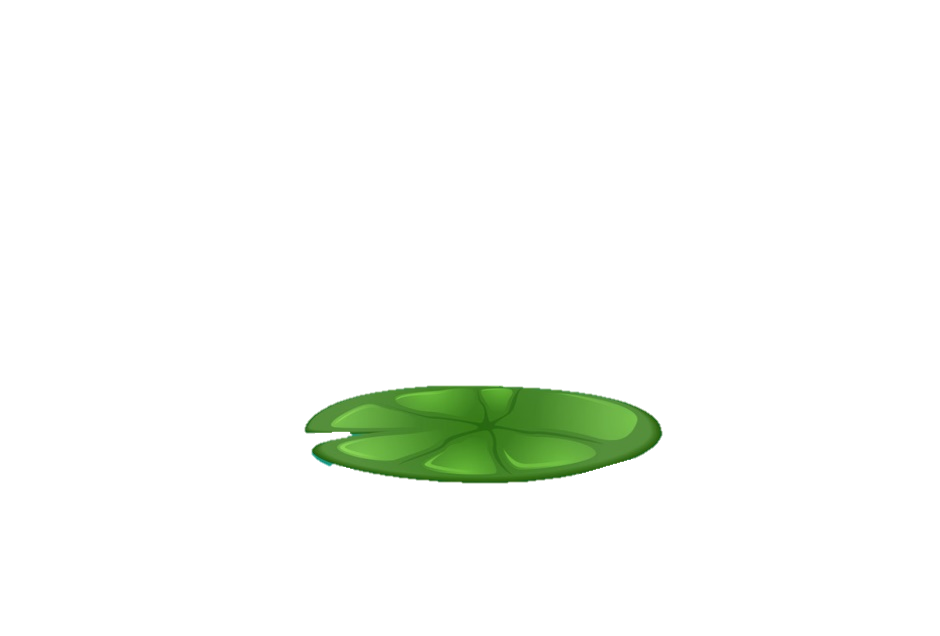 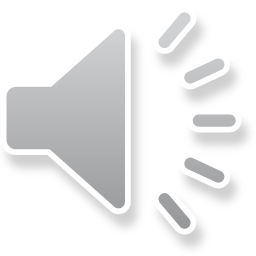 43
40
42
41
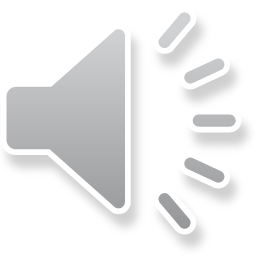 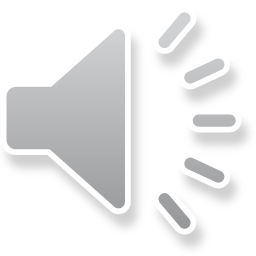 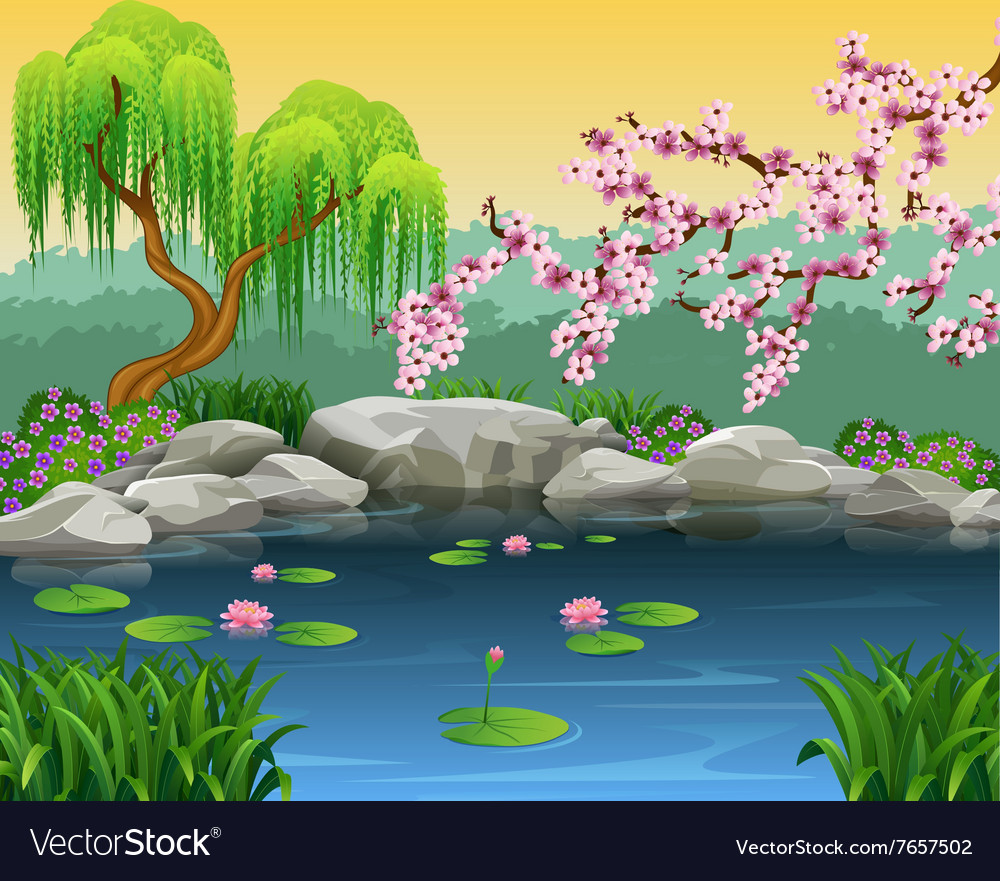 40 + 2 = ?
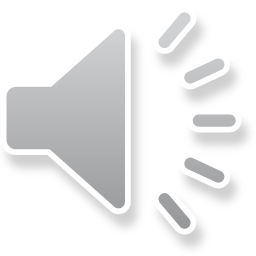 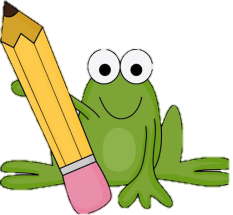 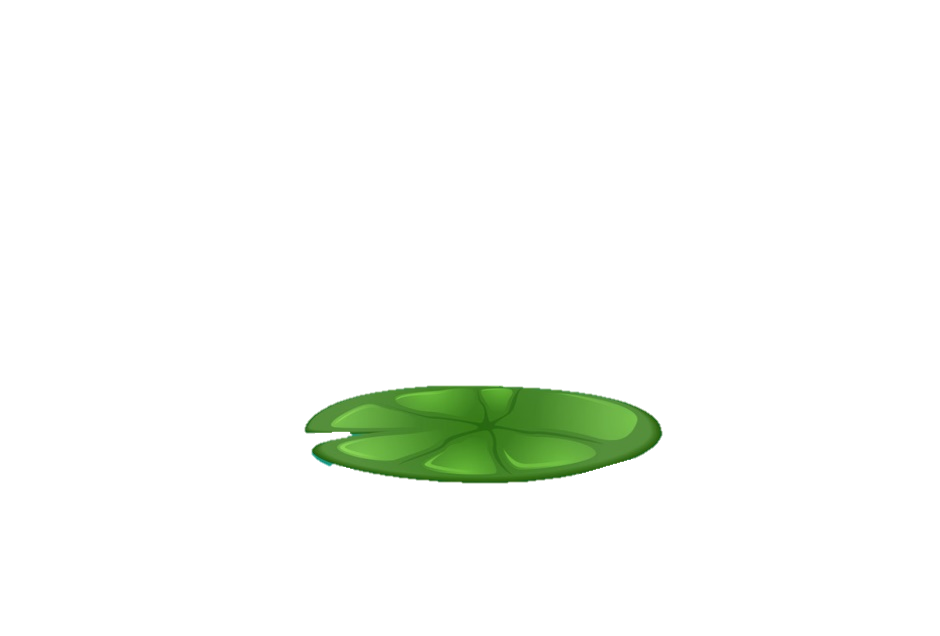 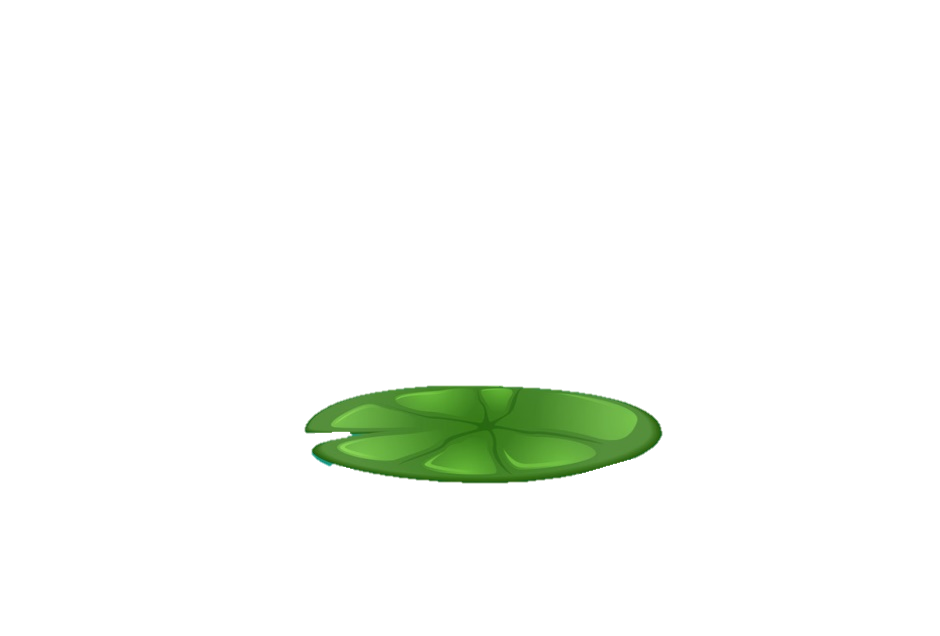 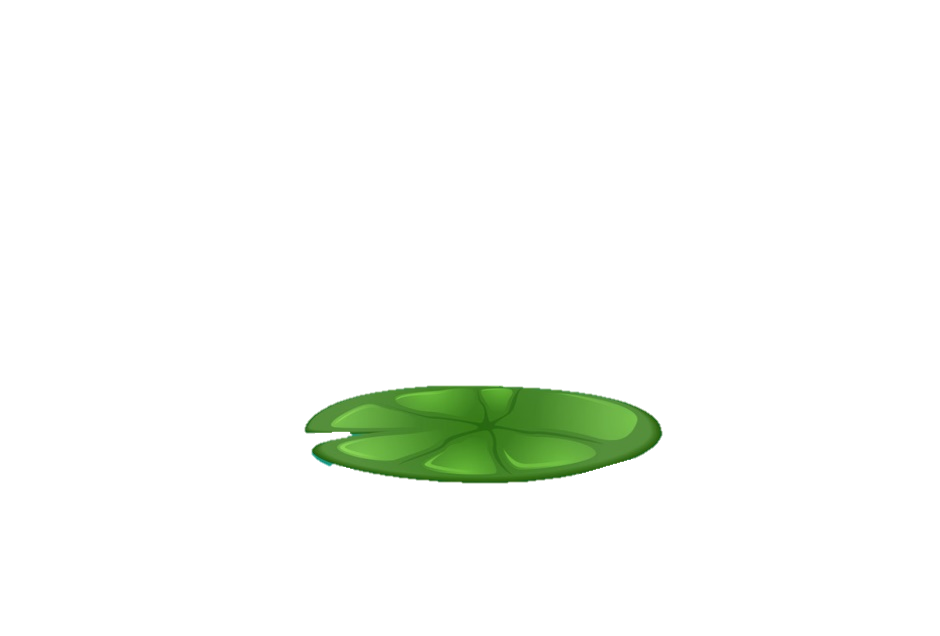 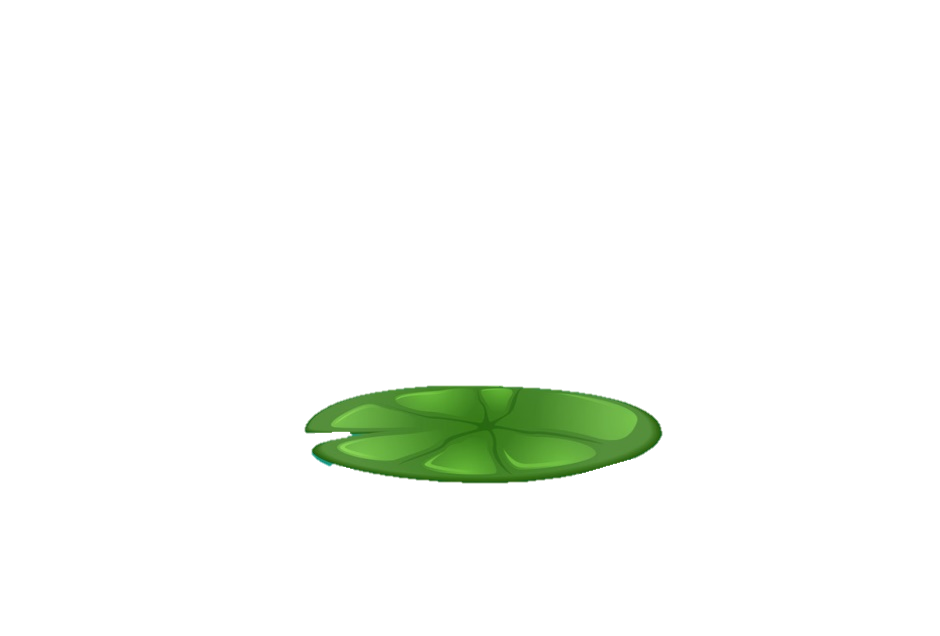 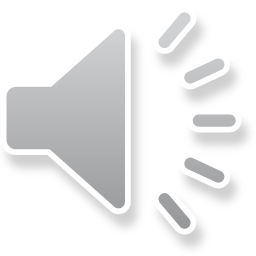 45
42
43
44
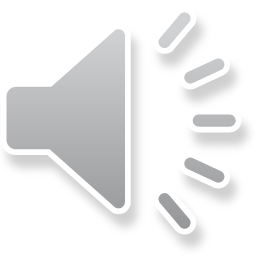 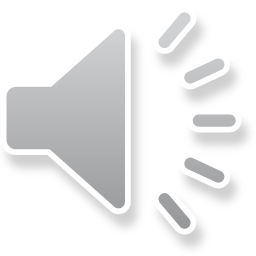 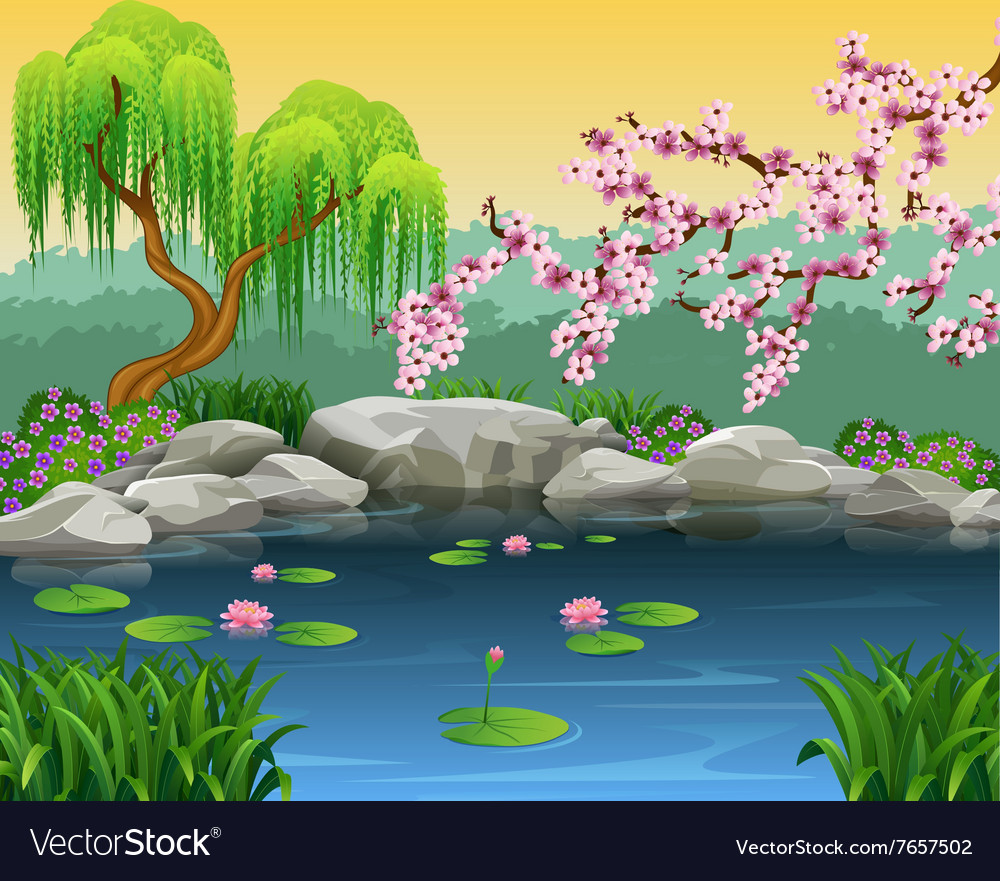 40 gồm 4 chục và...... đơn vị
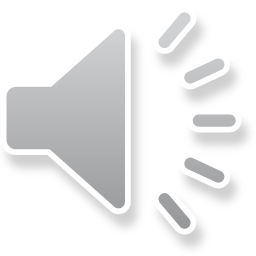 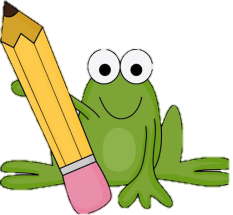 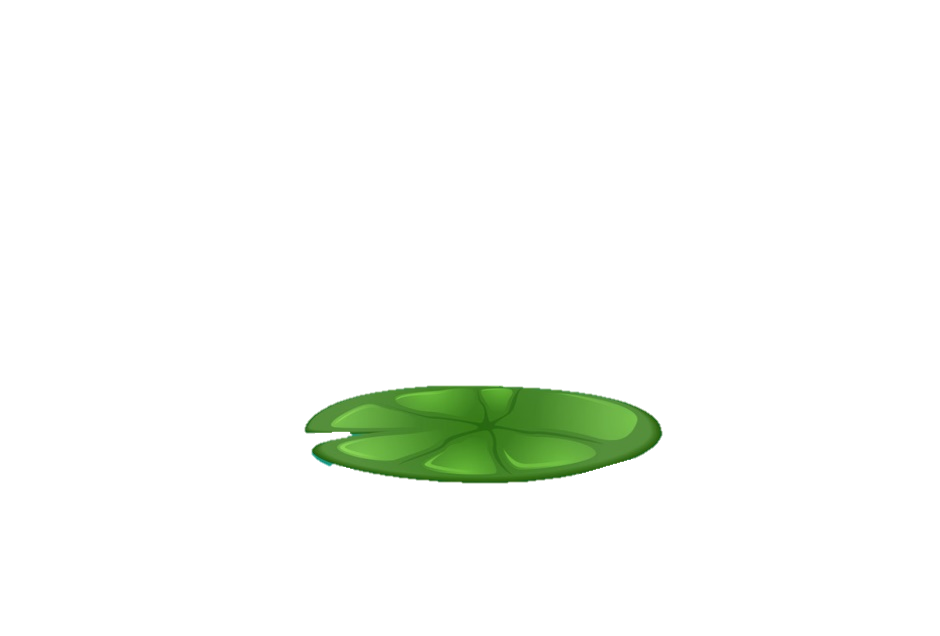 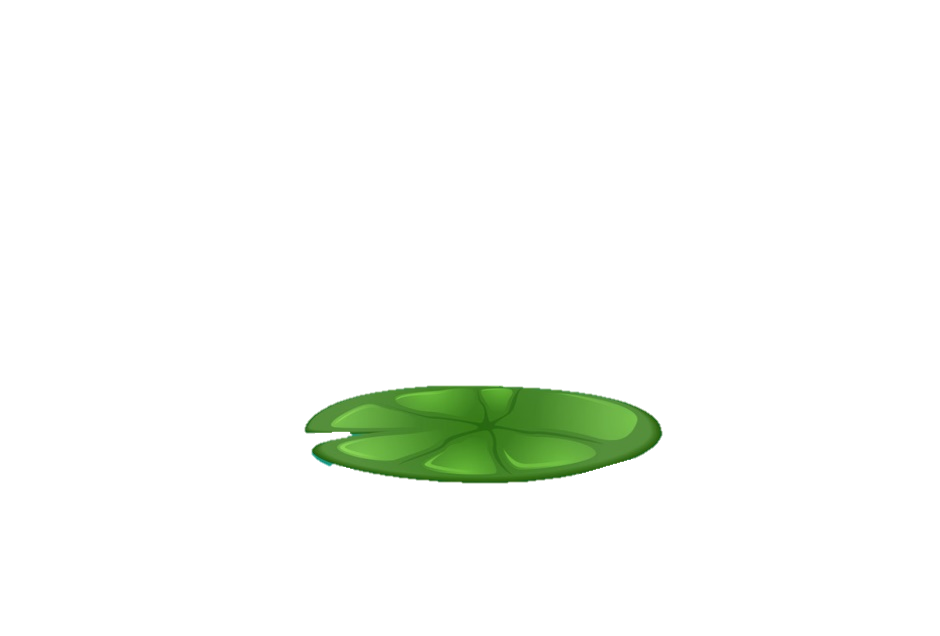 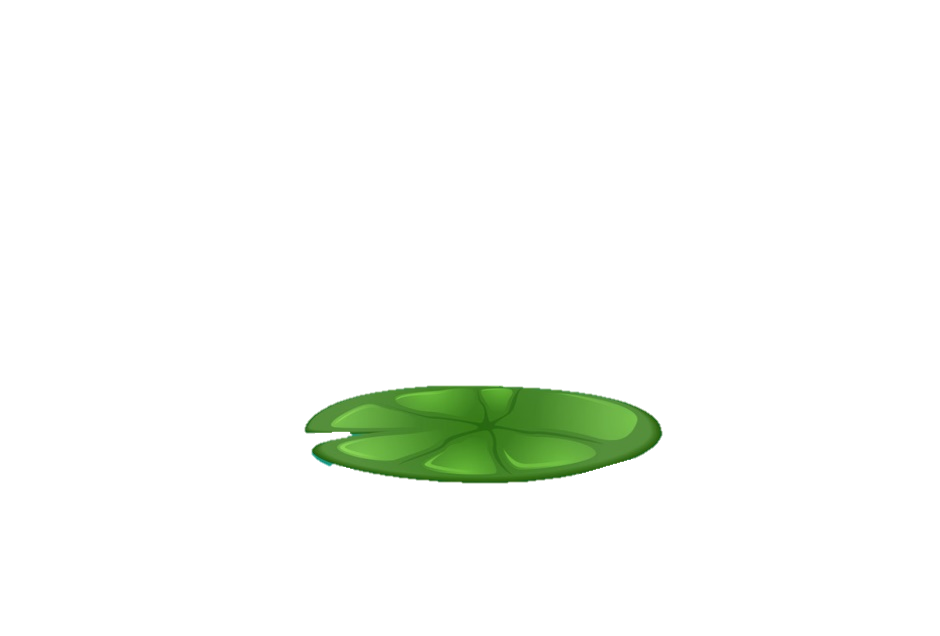 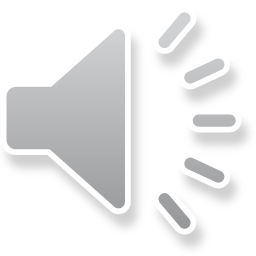 40
0
4
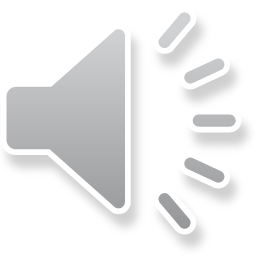 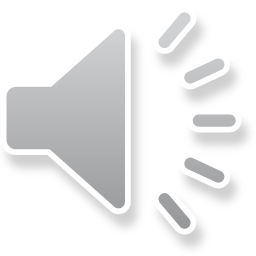 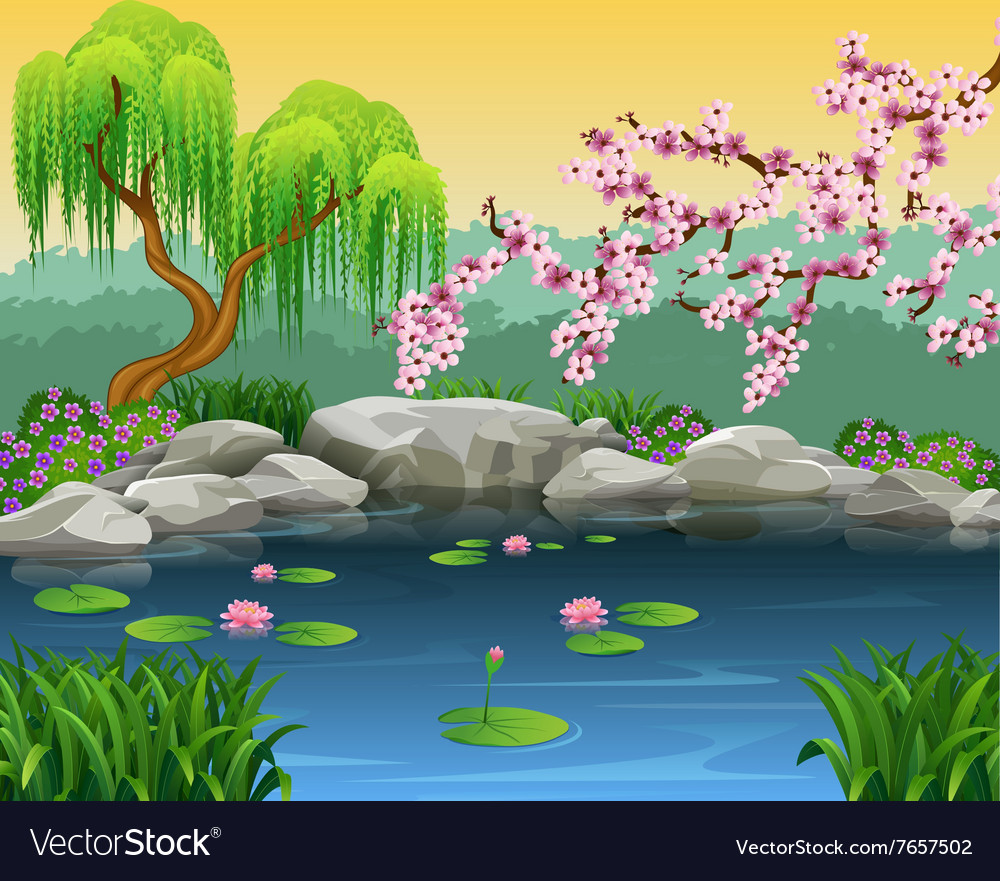 65 = 60 + ?
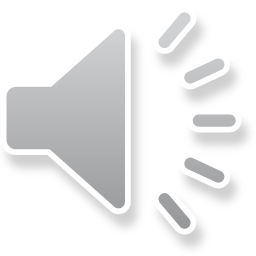 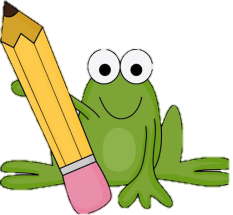 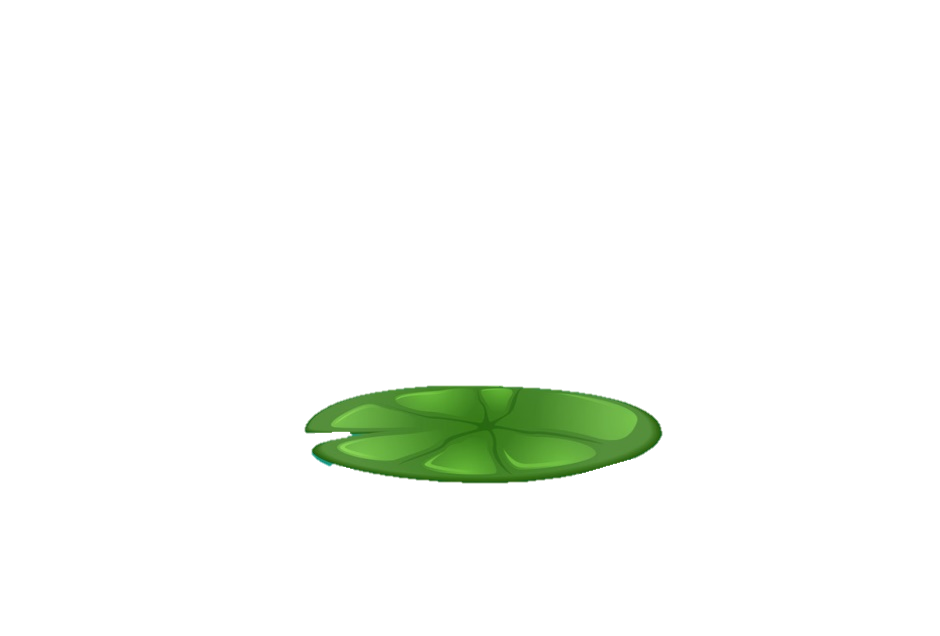 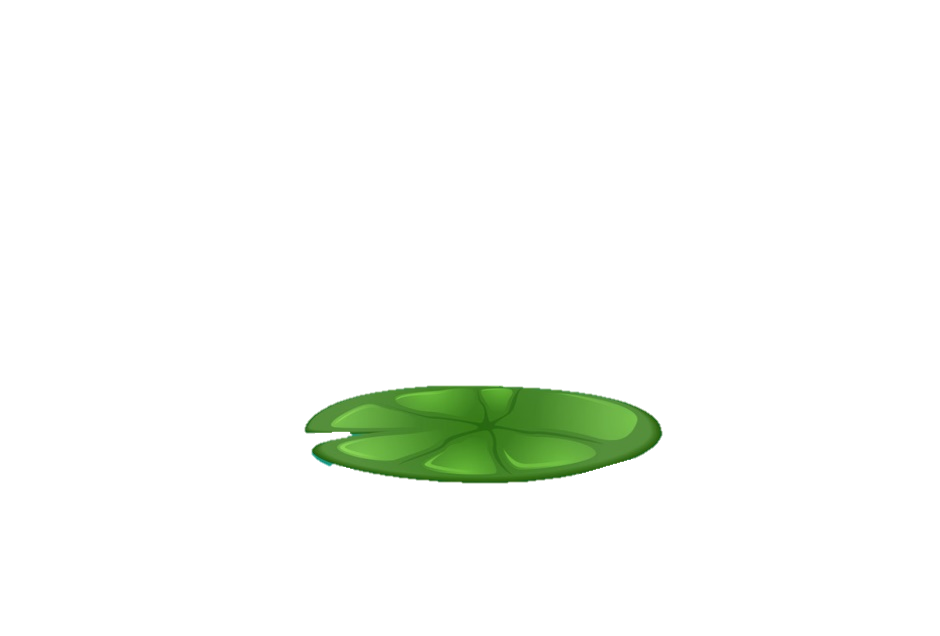 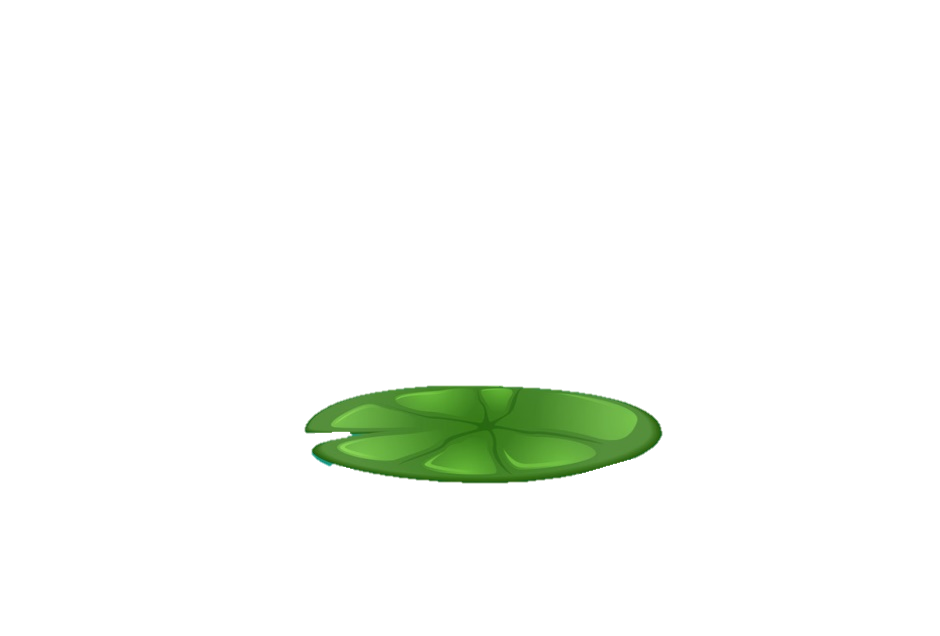 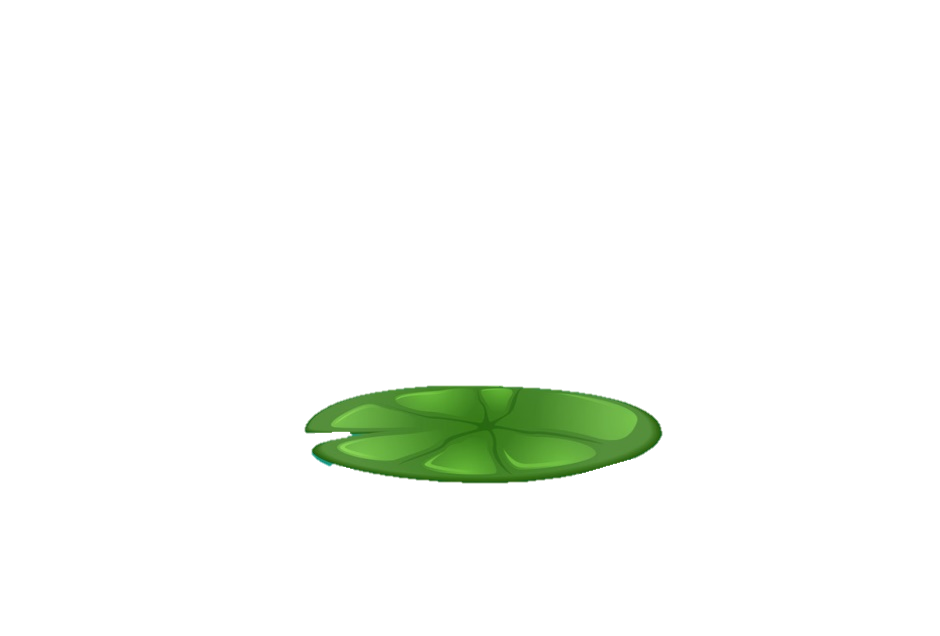 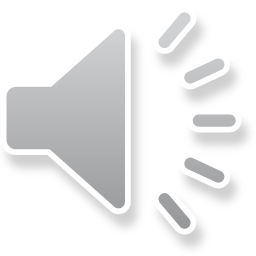 7
5
6
4
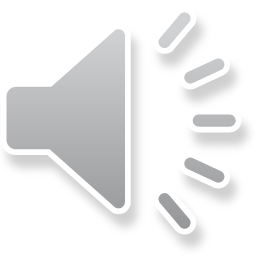 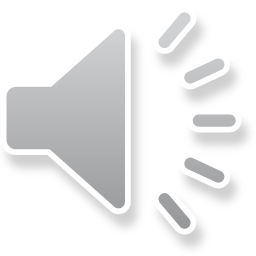 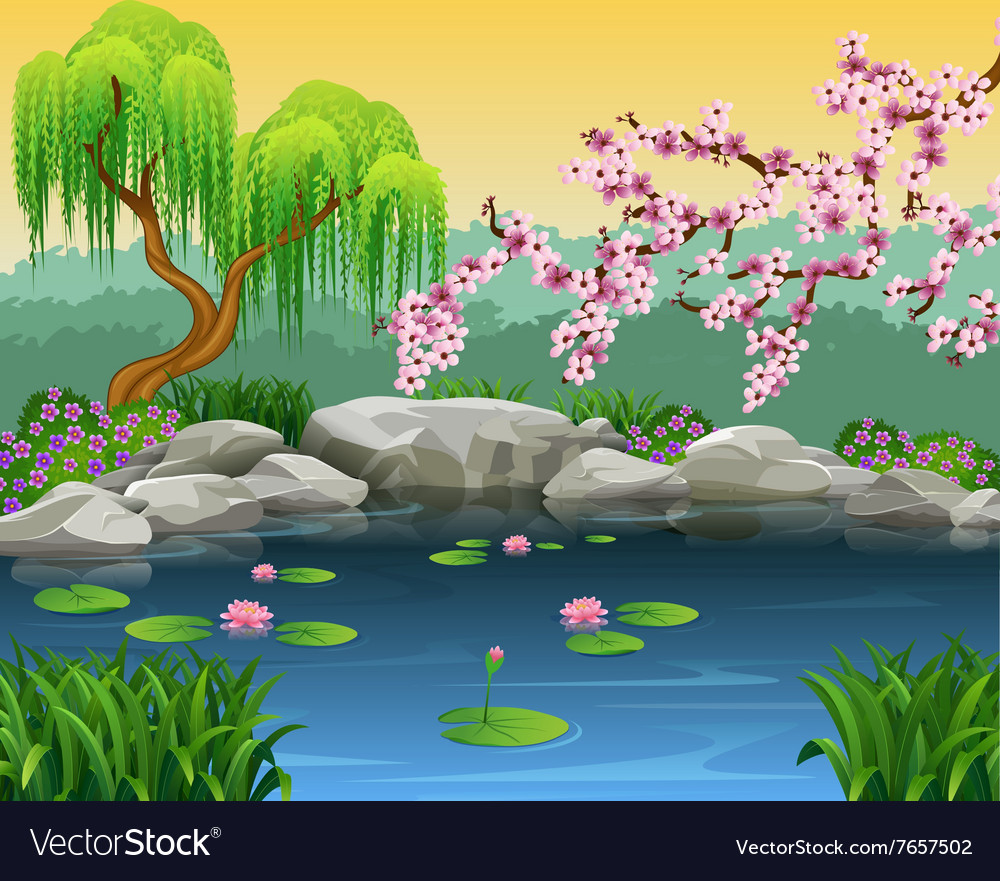 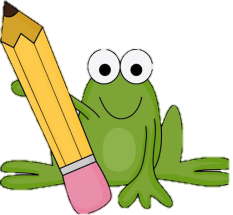 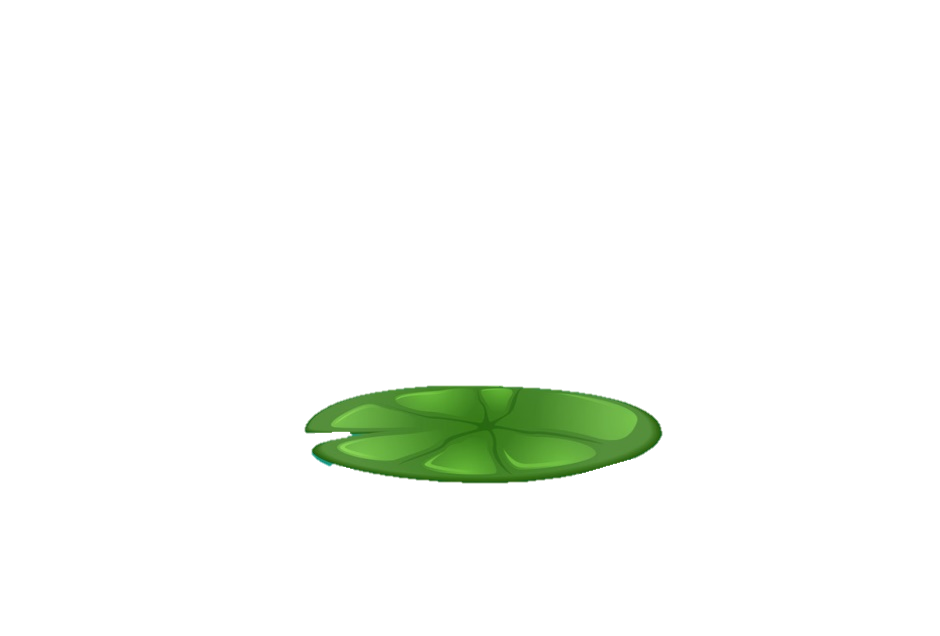 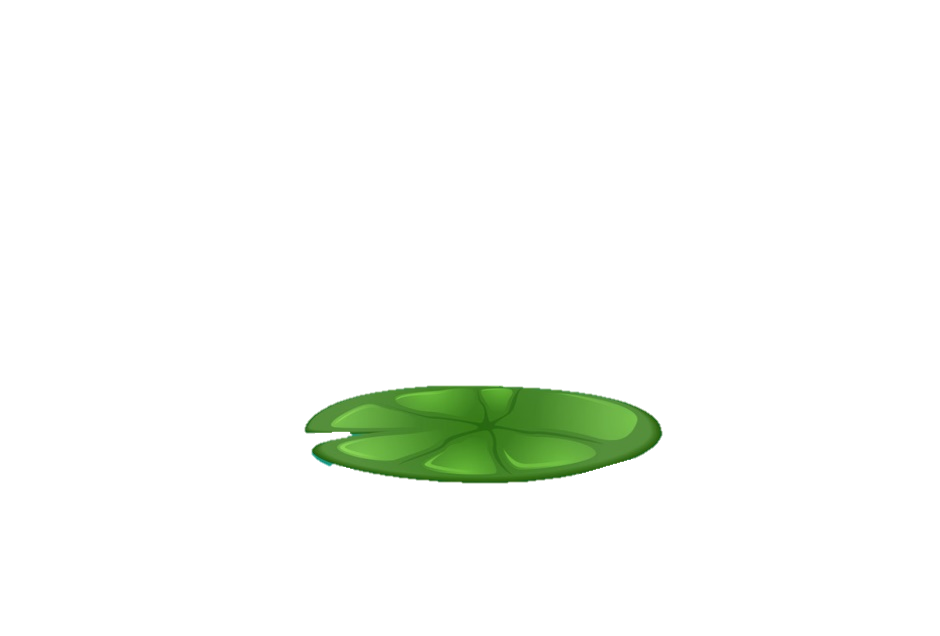 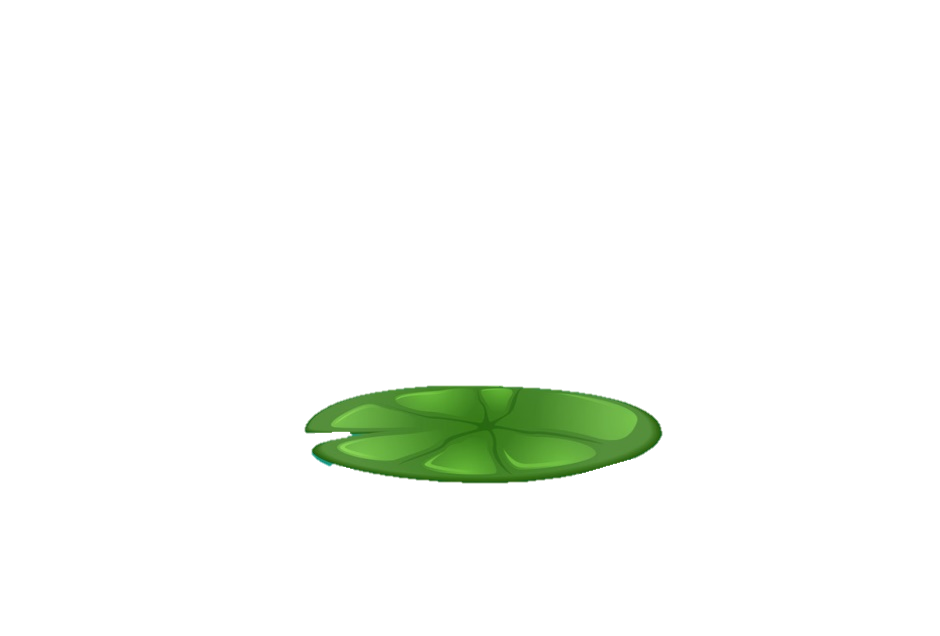 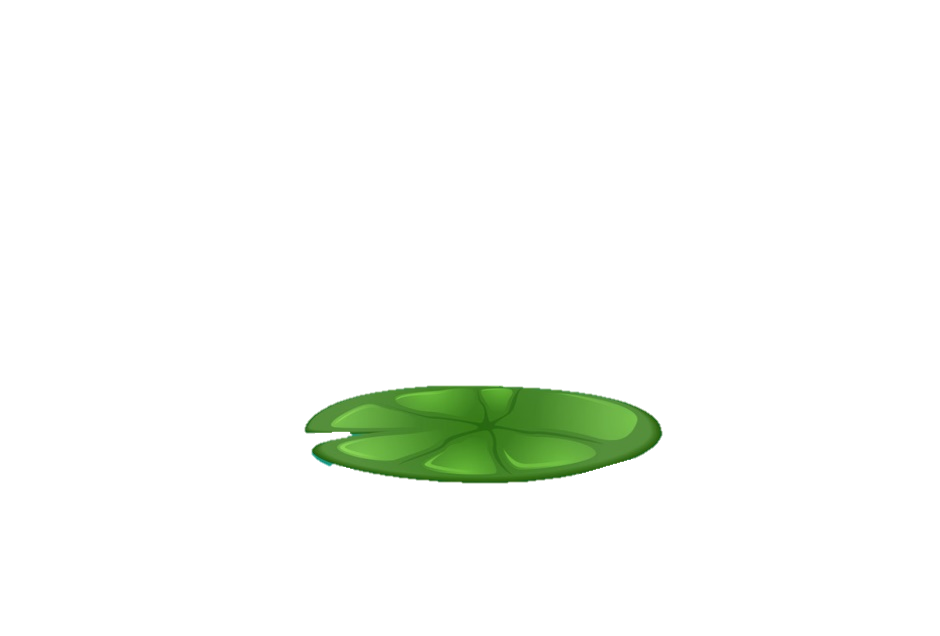 1 + 2
8 + 1
4 + 1
7 + 1
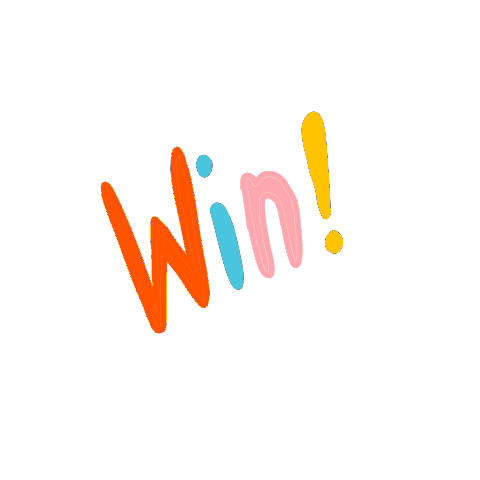 BẢNG CÁC SỐ TỪ 1-100 
(TIẾT 1)
1. Ñoïc caùc soá theo thöù töï töø 1 ñeán 100
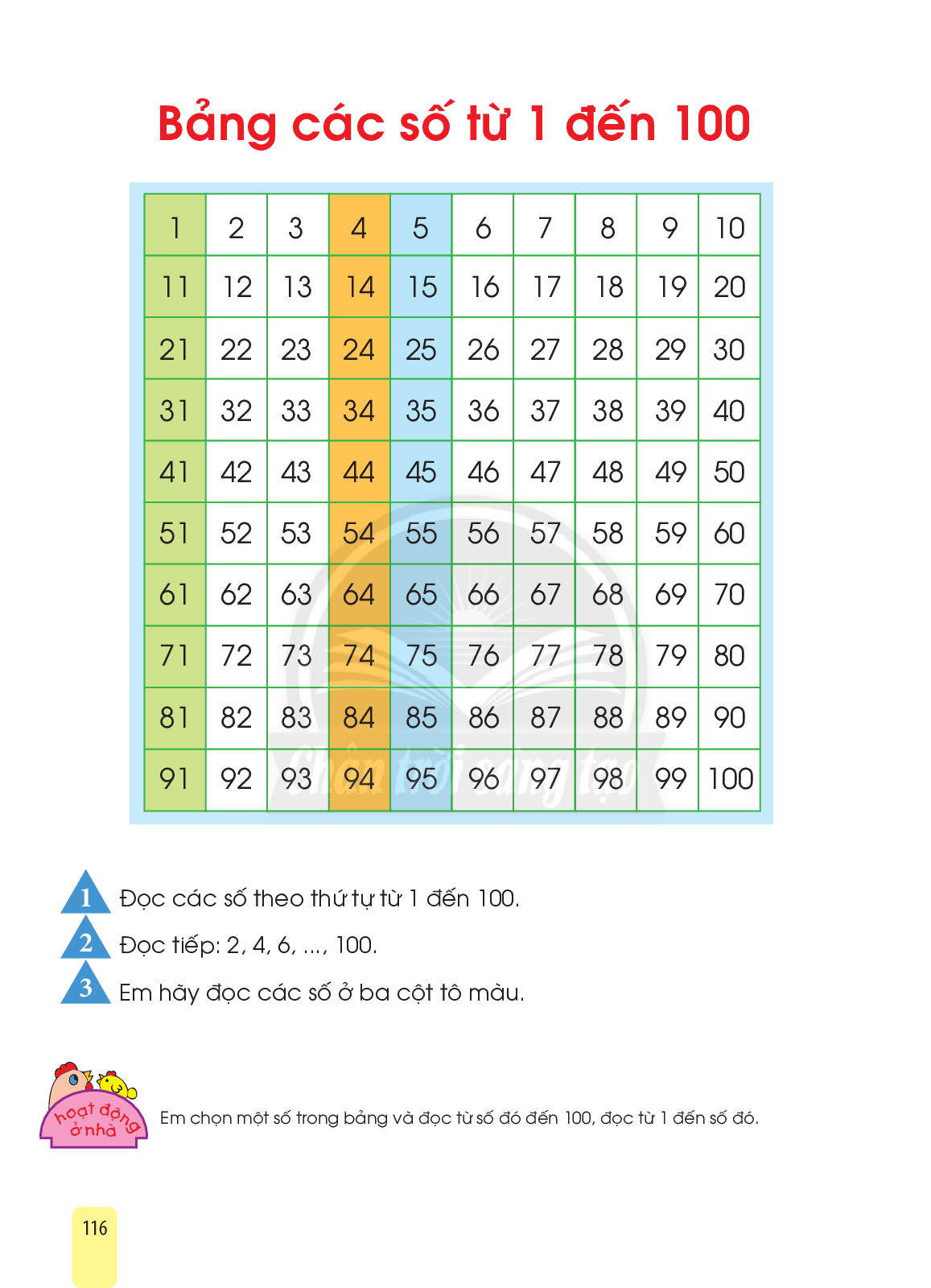 .
2. Ñoïc tieáp: 2, 4, 6,....100.
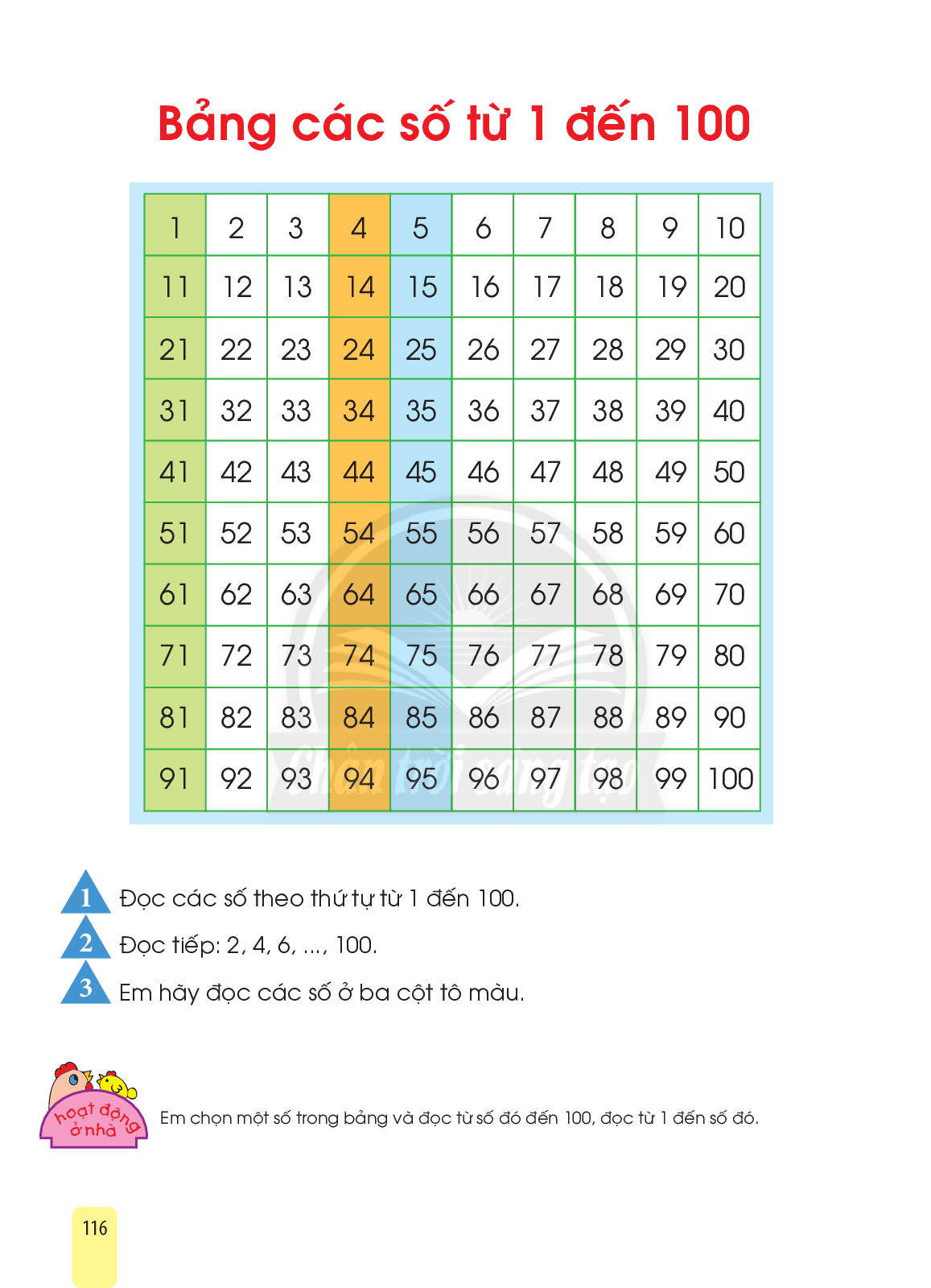 3. Em haõy ñoïc caùc soá ôû ba coät toâ maøu.
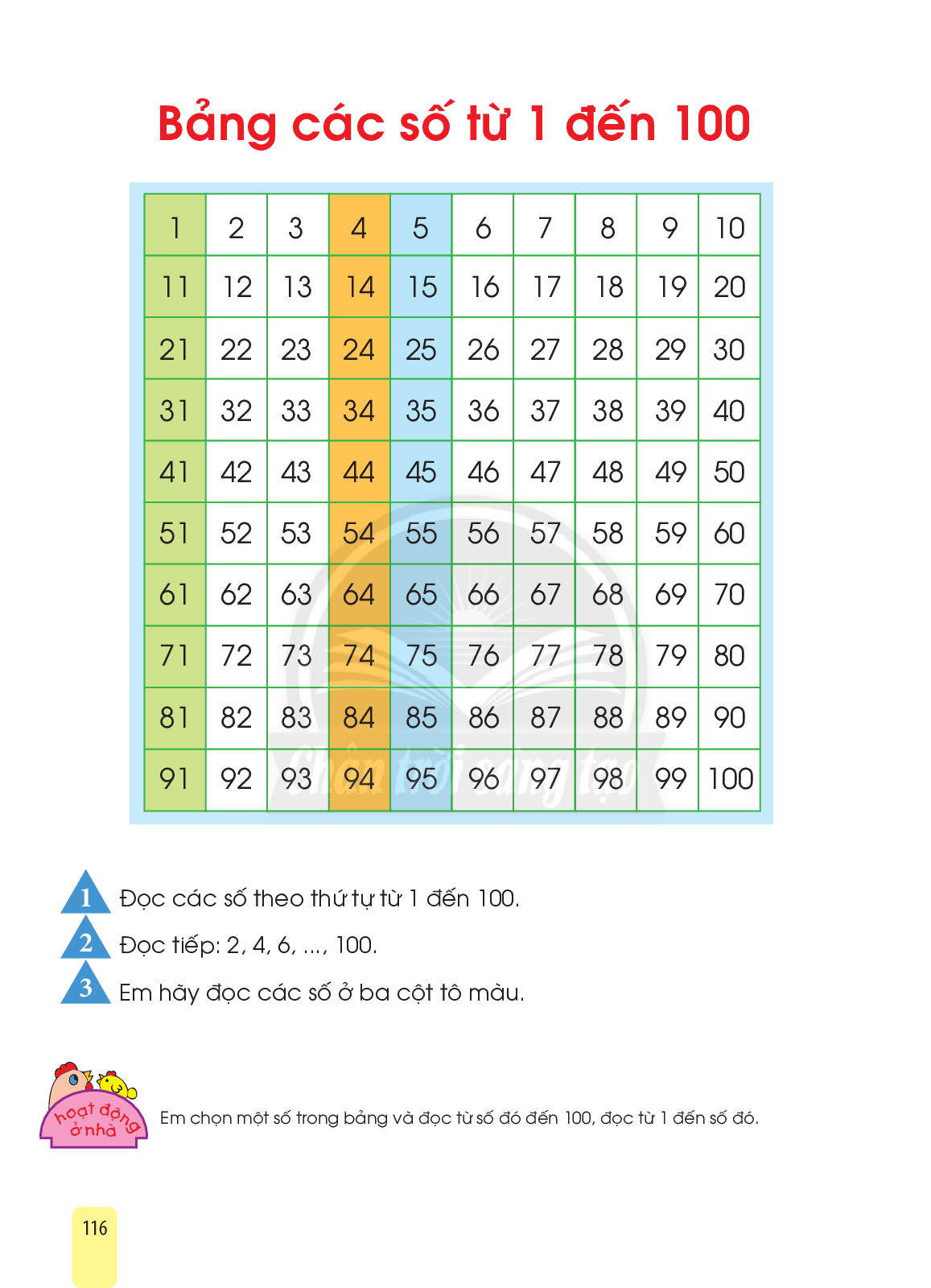 Quan sát bảng số từ 1 đến 100
a) Các số được sắp xếp theo thứ tự từ bé đến lớn.
b) Các số trong cùng một hàng số bên trái bé hơn số bên phải.
c) Các số trong cùng một cột số bên trên bé hơn số bên dưới.
d) Các số có hai chữ số giống nhau là: 11, 22, 33, 44, 55, 66, 77, 88, 99
đ) Các số tròn chục là: 10, 20, 30, 40, 50, 60, 70, 80, 90
e) Số lớn nhất có hai chữ số là: 99
CỦNG CỐ
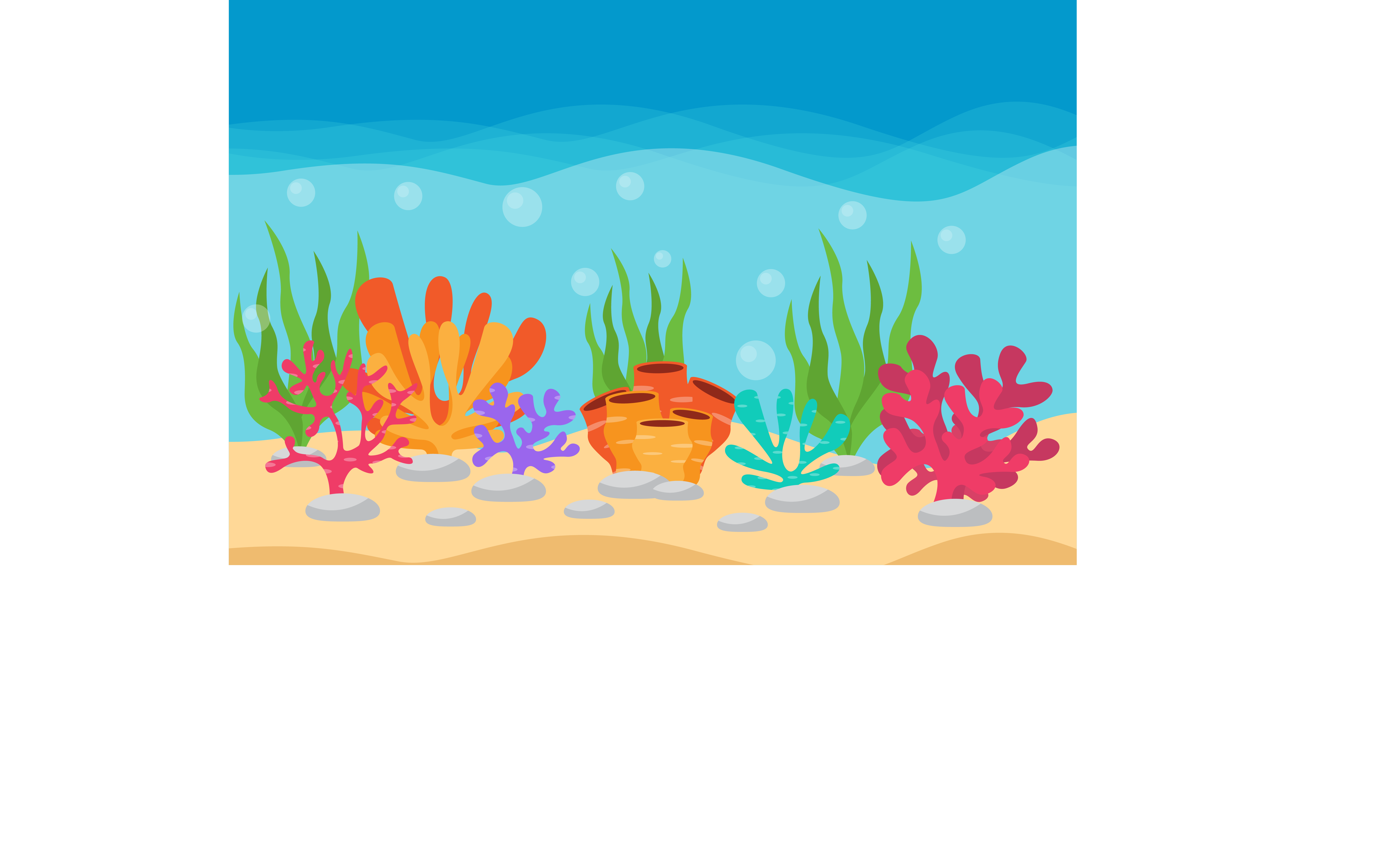 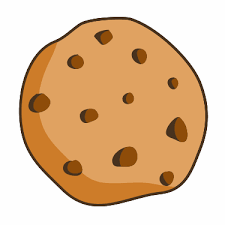 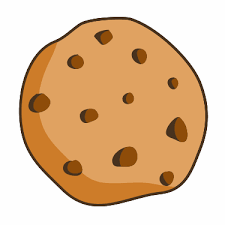 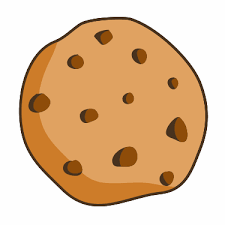 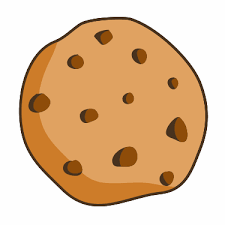 NUÔI CÁ
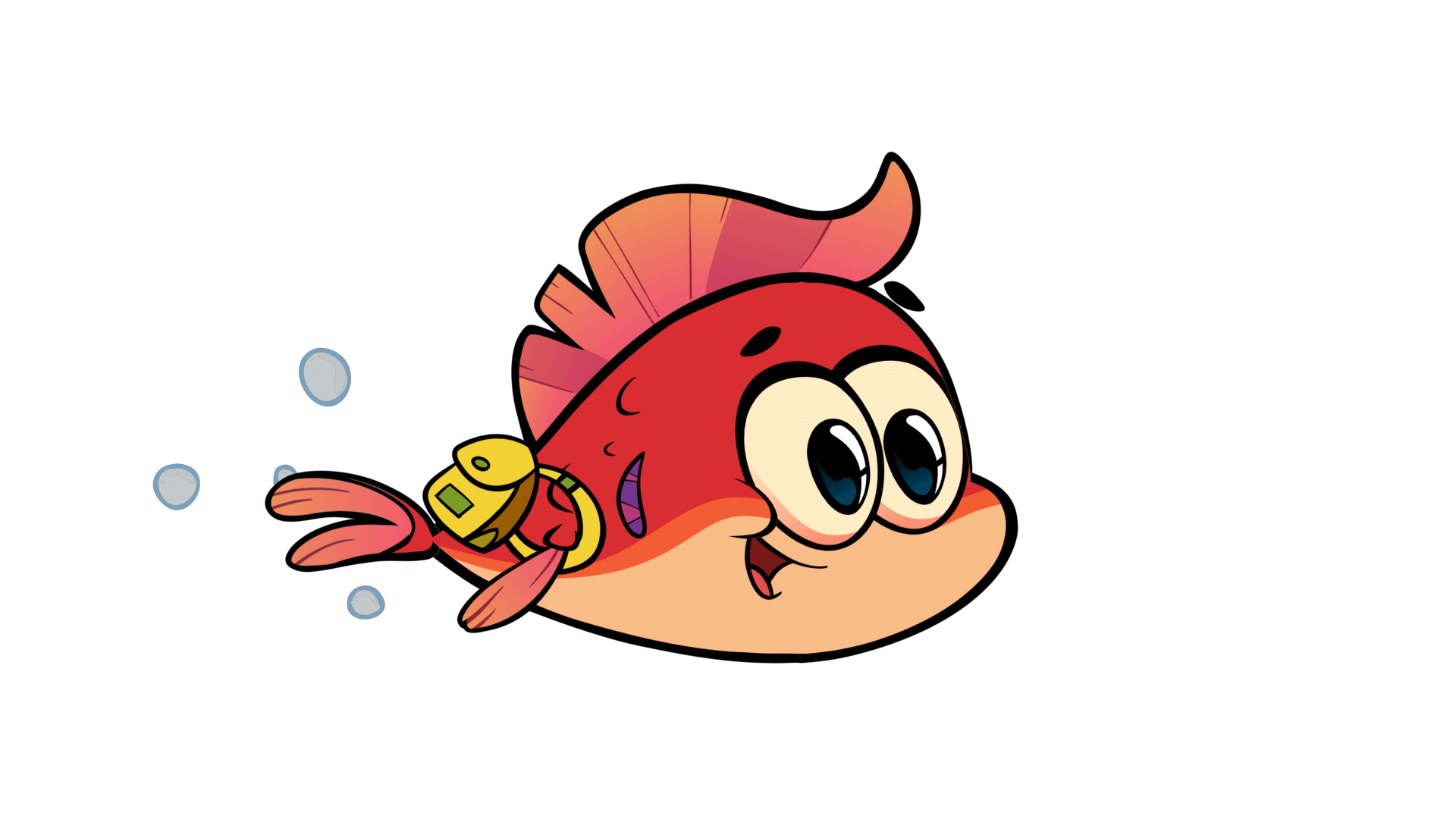 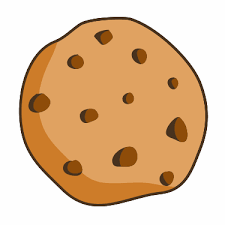 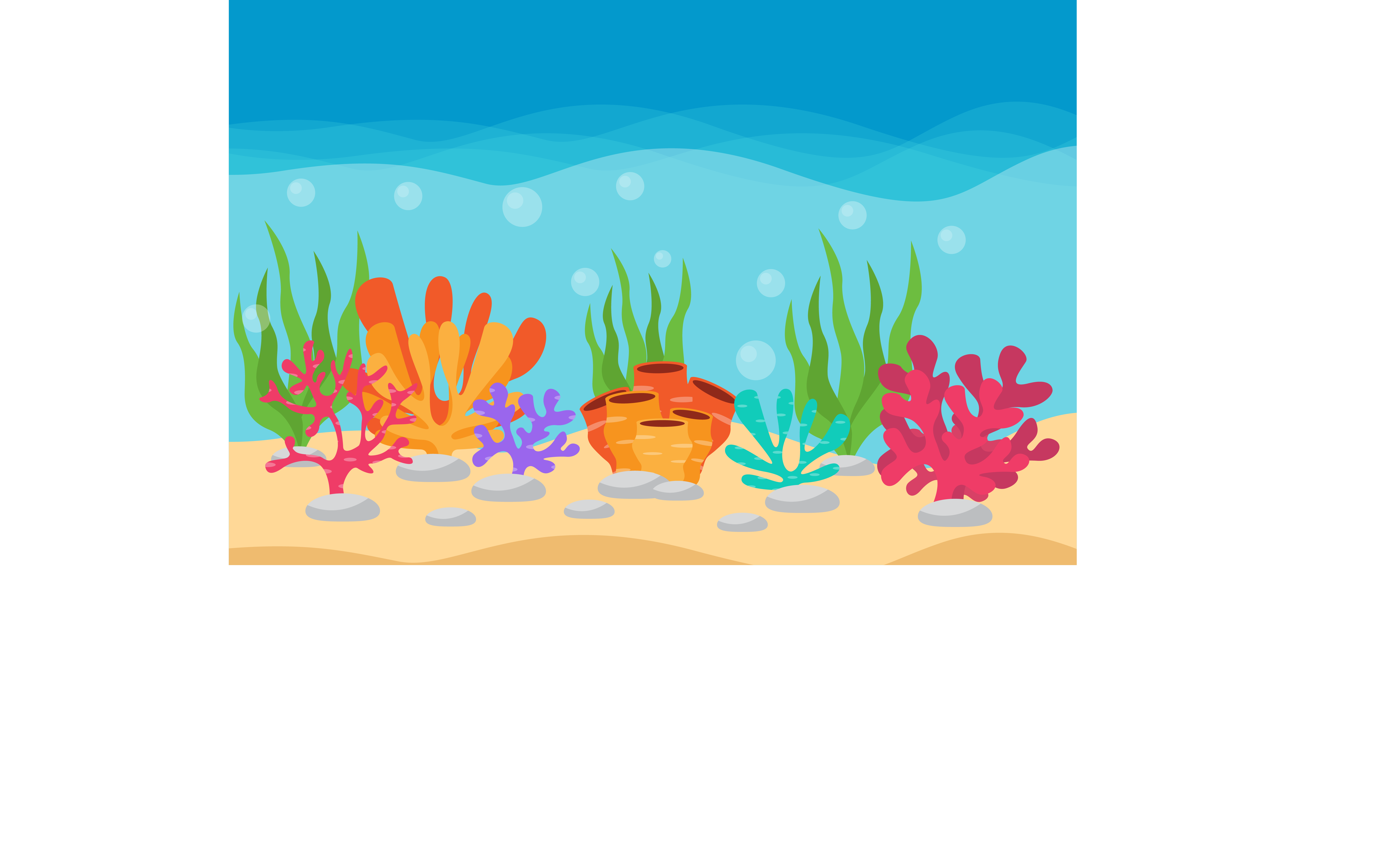 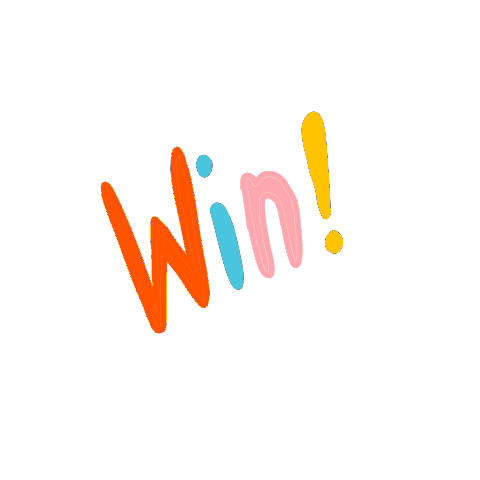 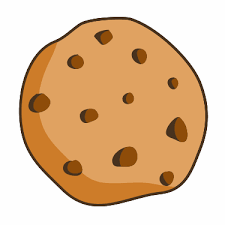 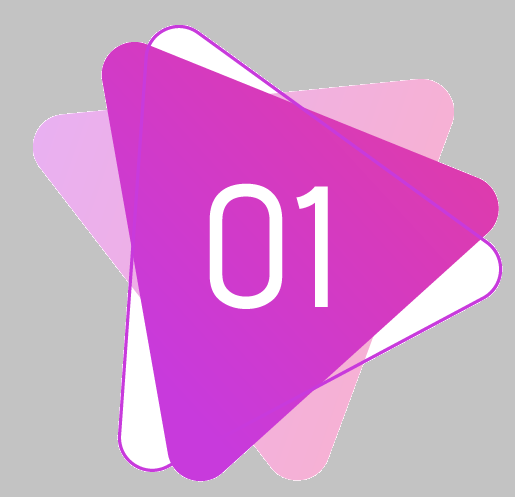 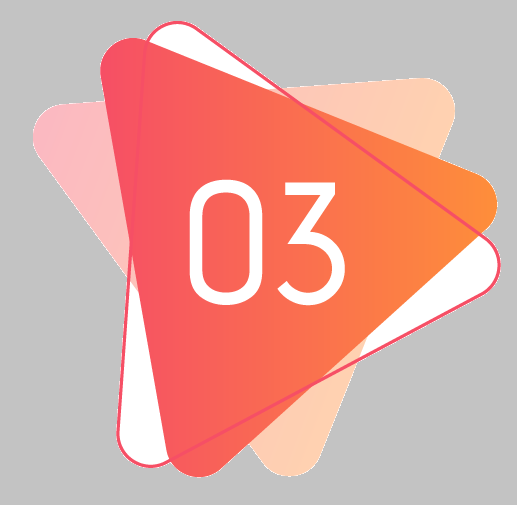 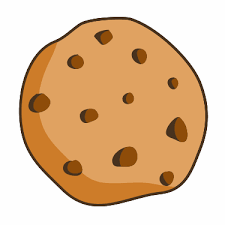 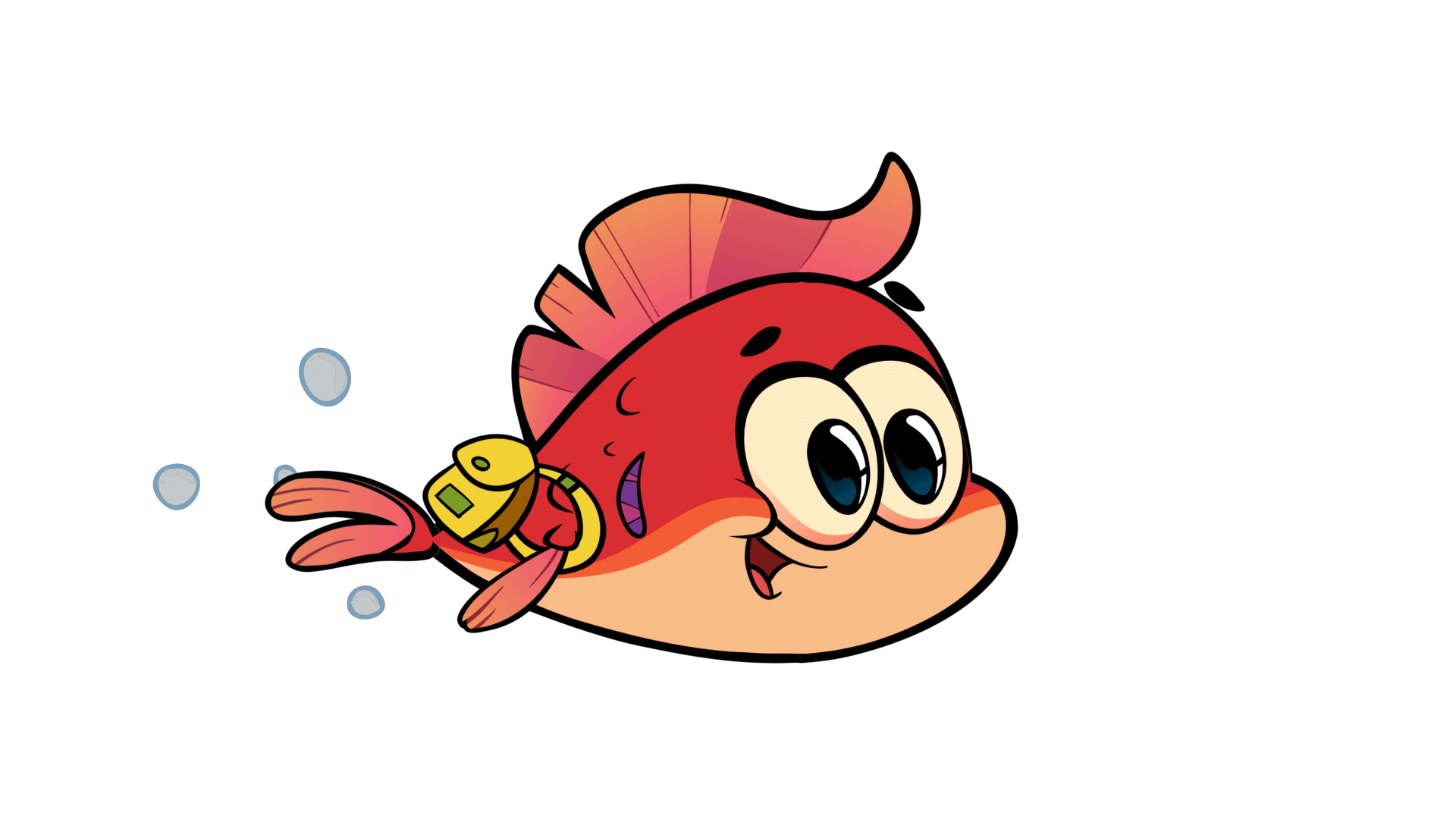 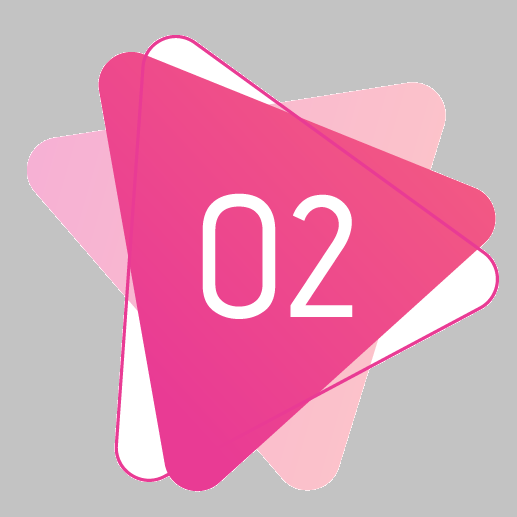 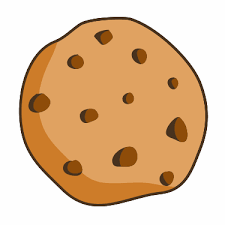 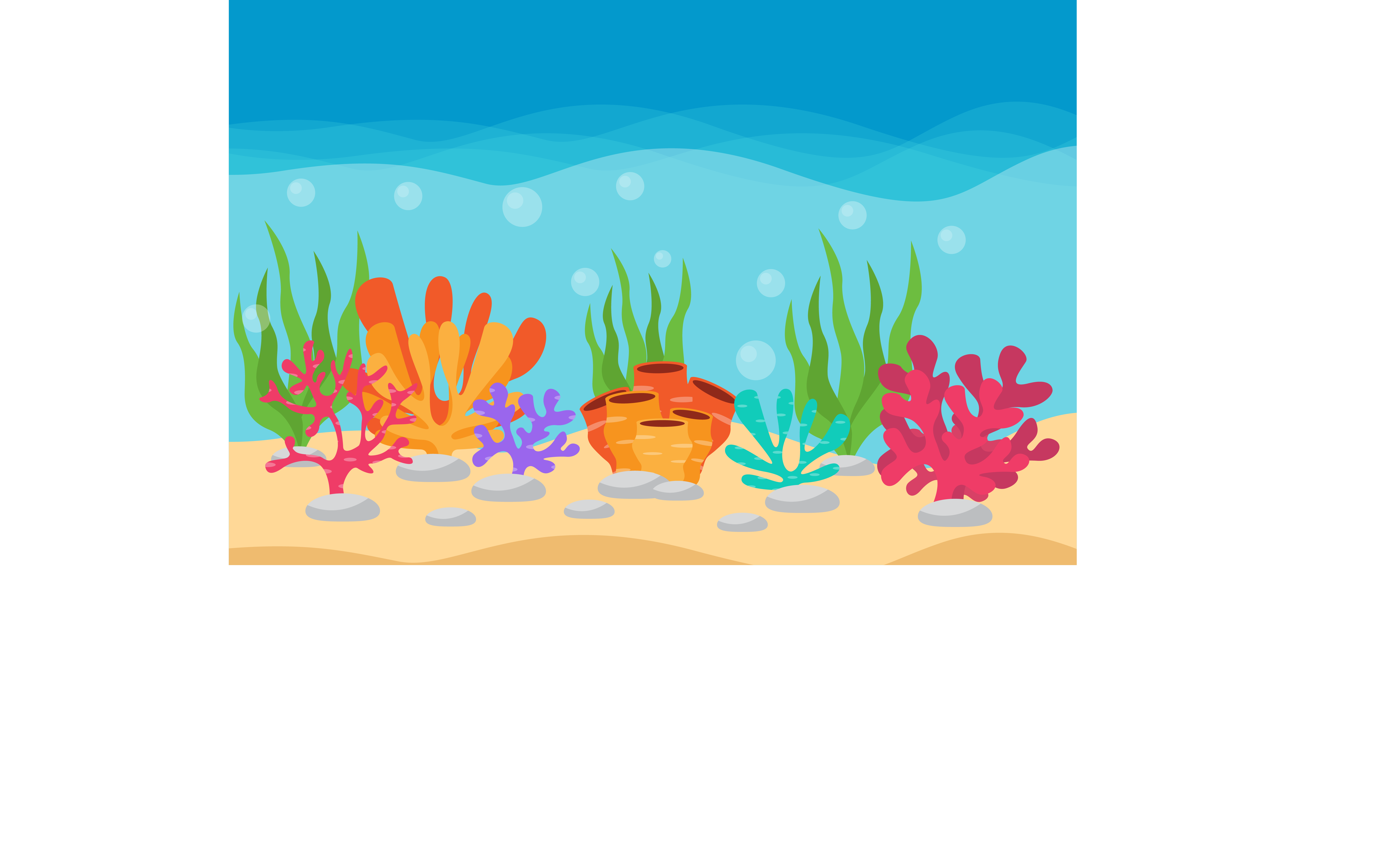 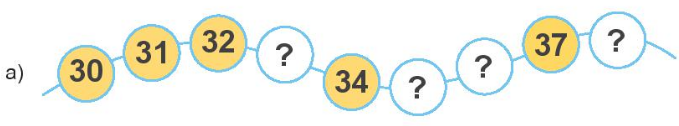 38
33
36
35
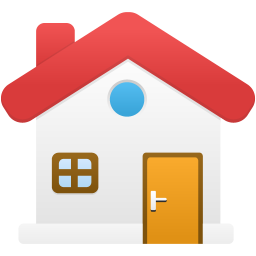 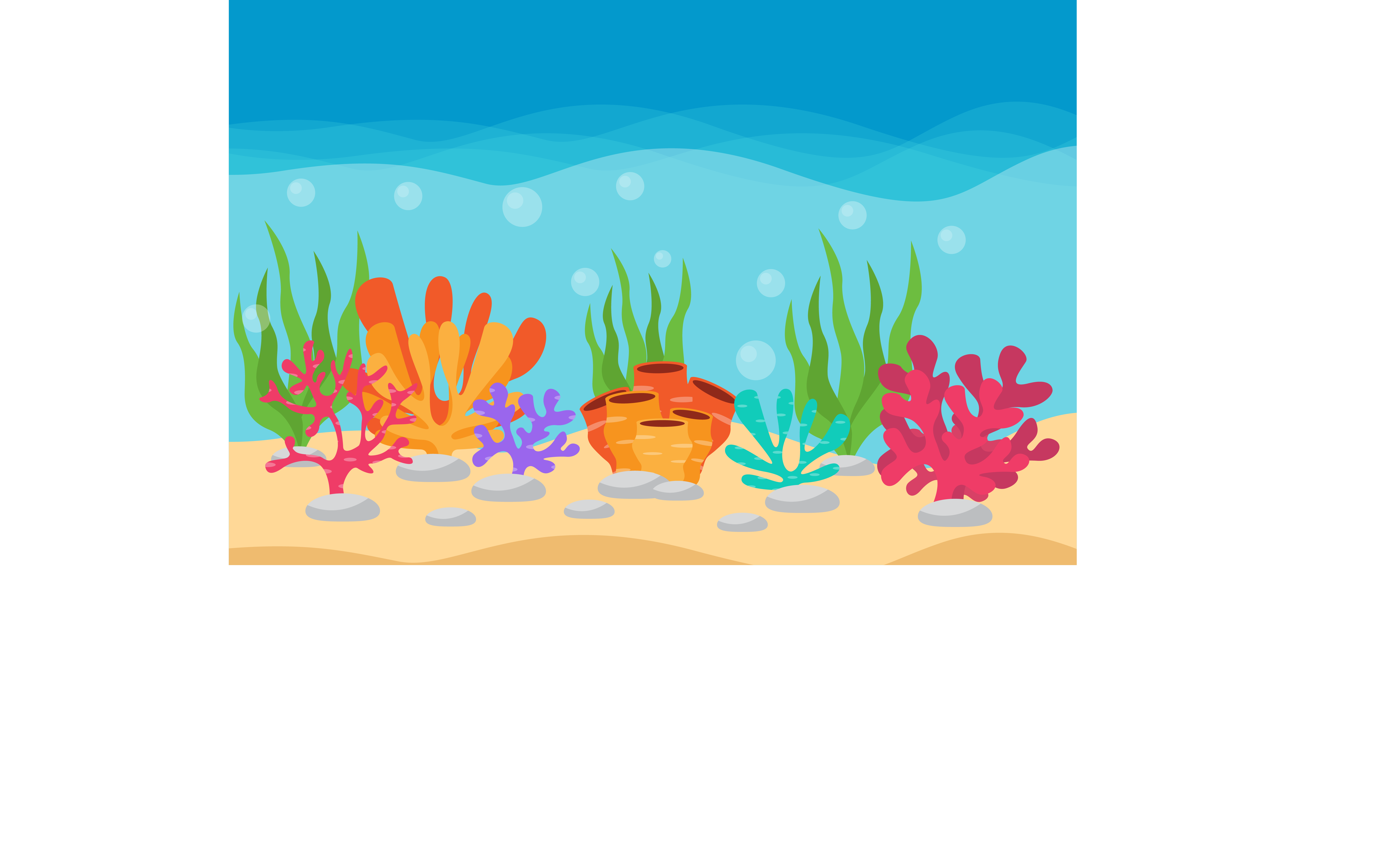 67
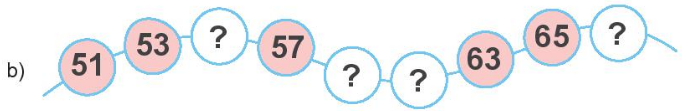 55
59
61
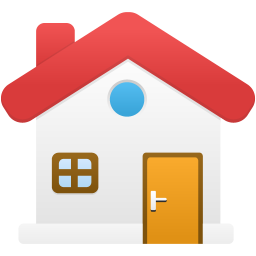 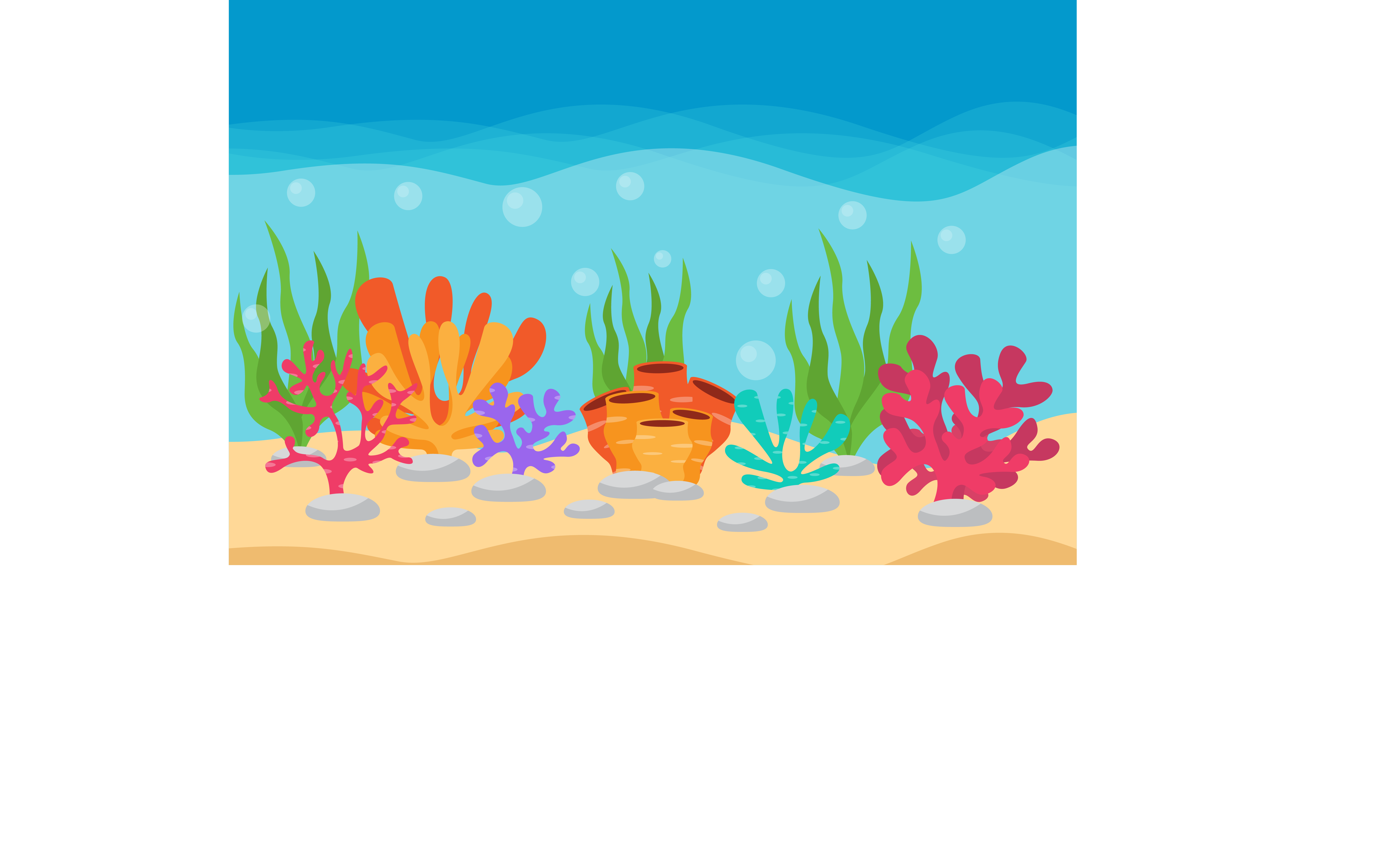 98
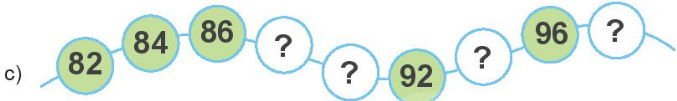 88
94
90
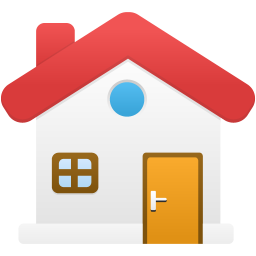 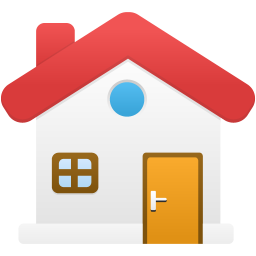 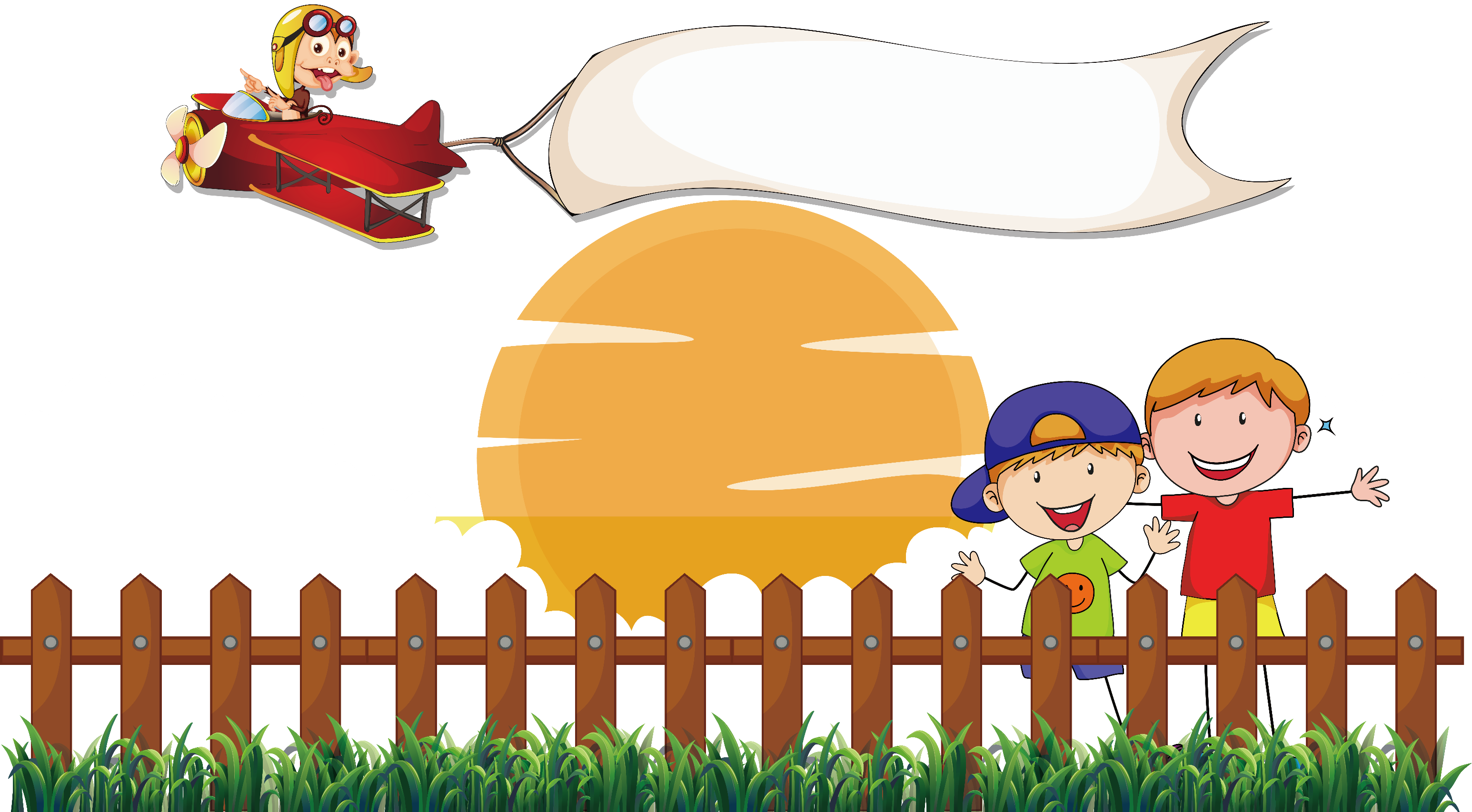 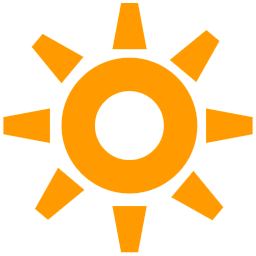 CHAØO TAÏM BIEÄT CAÙC CON
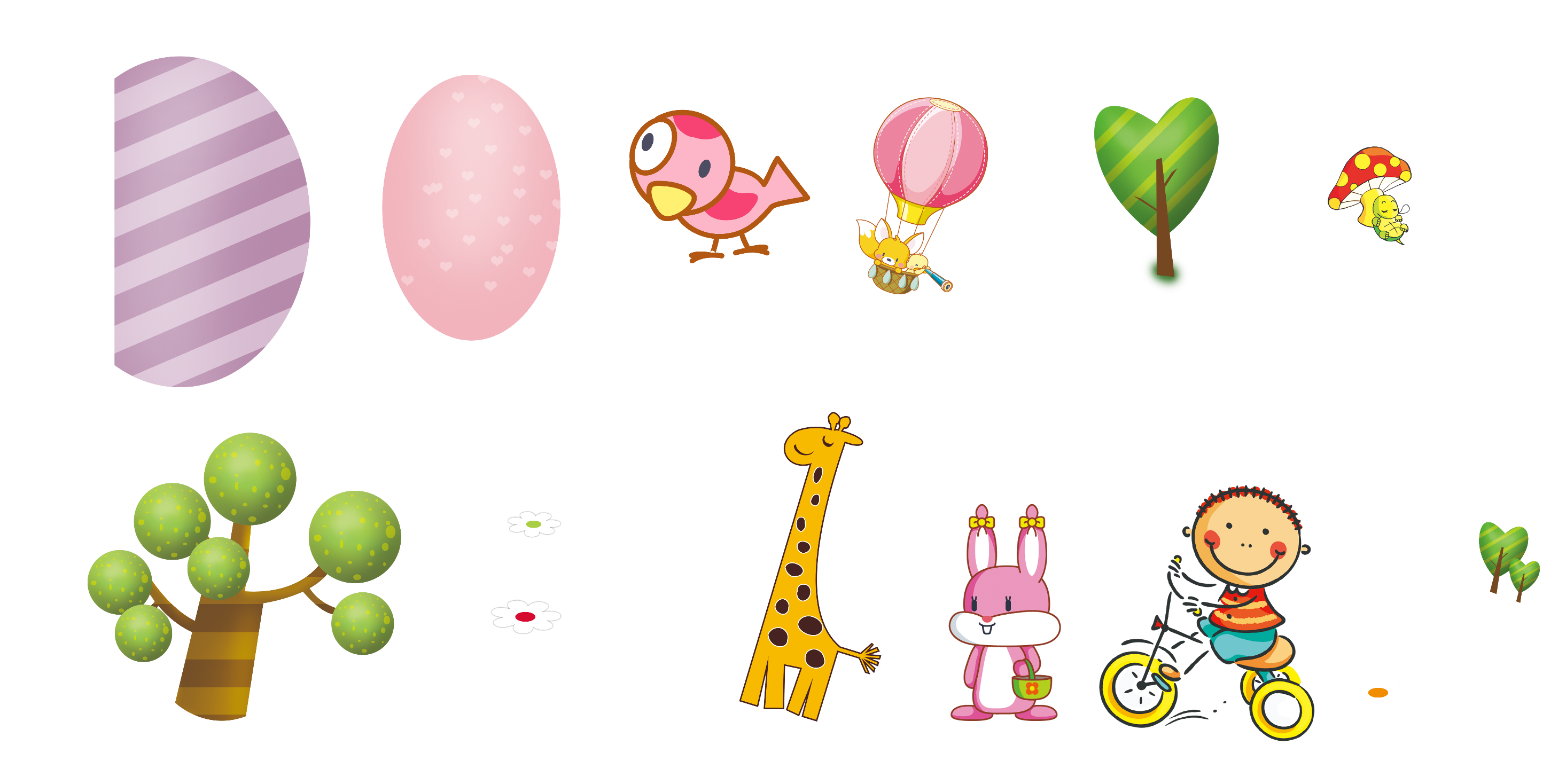